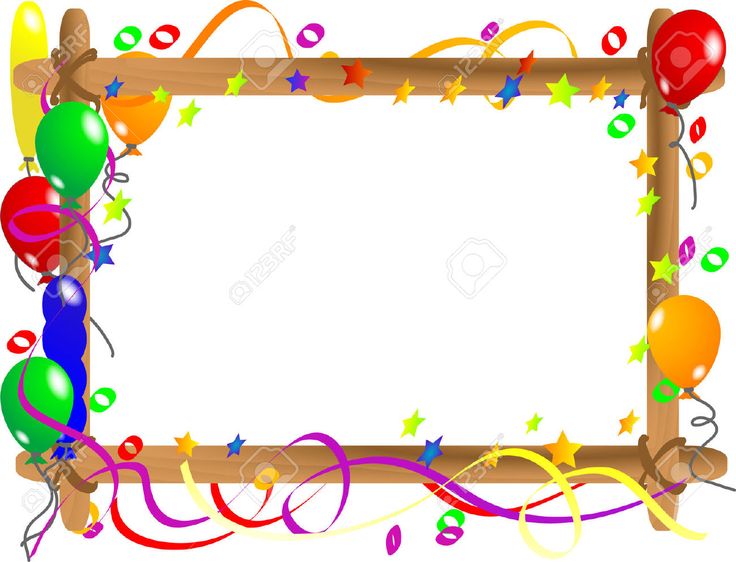 Find the odd wordForm 4
Хабарова Любовь Викторовна, учитель английского языка, высшая квалификационная категория,
 МБОУ «Белослудская школа» Красноборский район Архангельская область
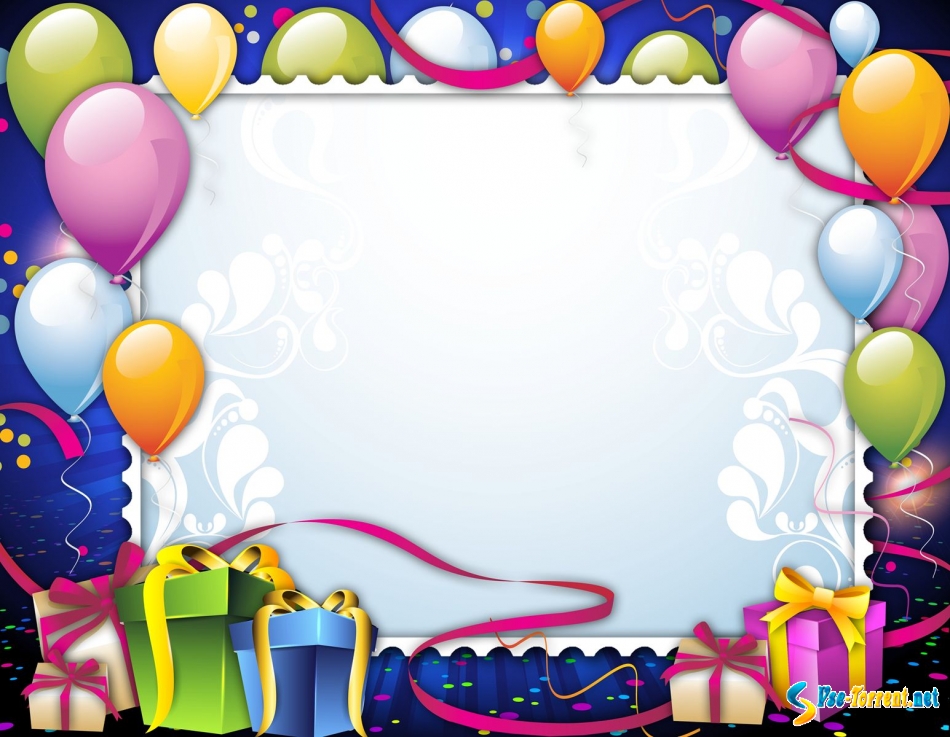 1. January 2. May 3. February 4.December
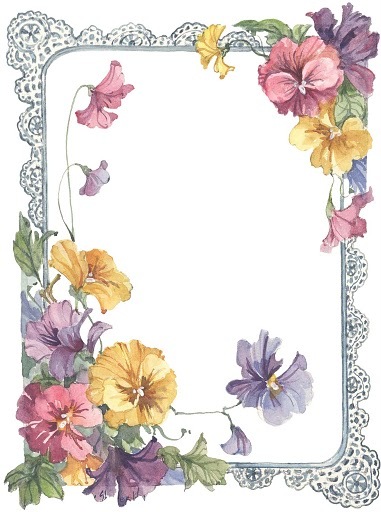 1. apples 2. bananas 3. carrots 4. oranges
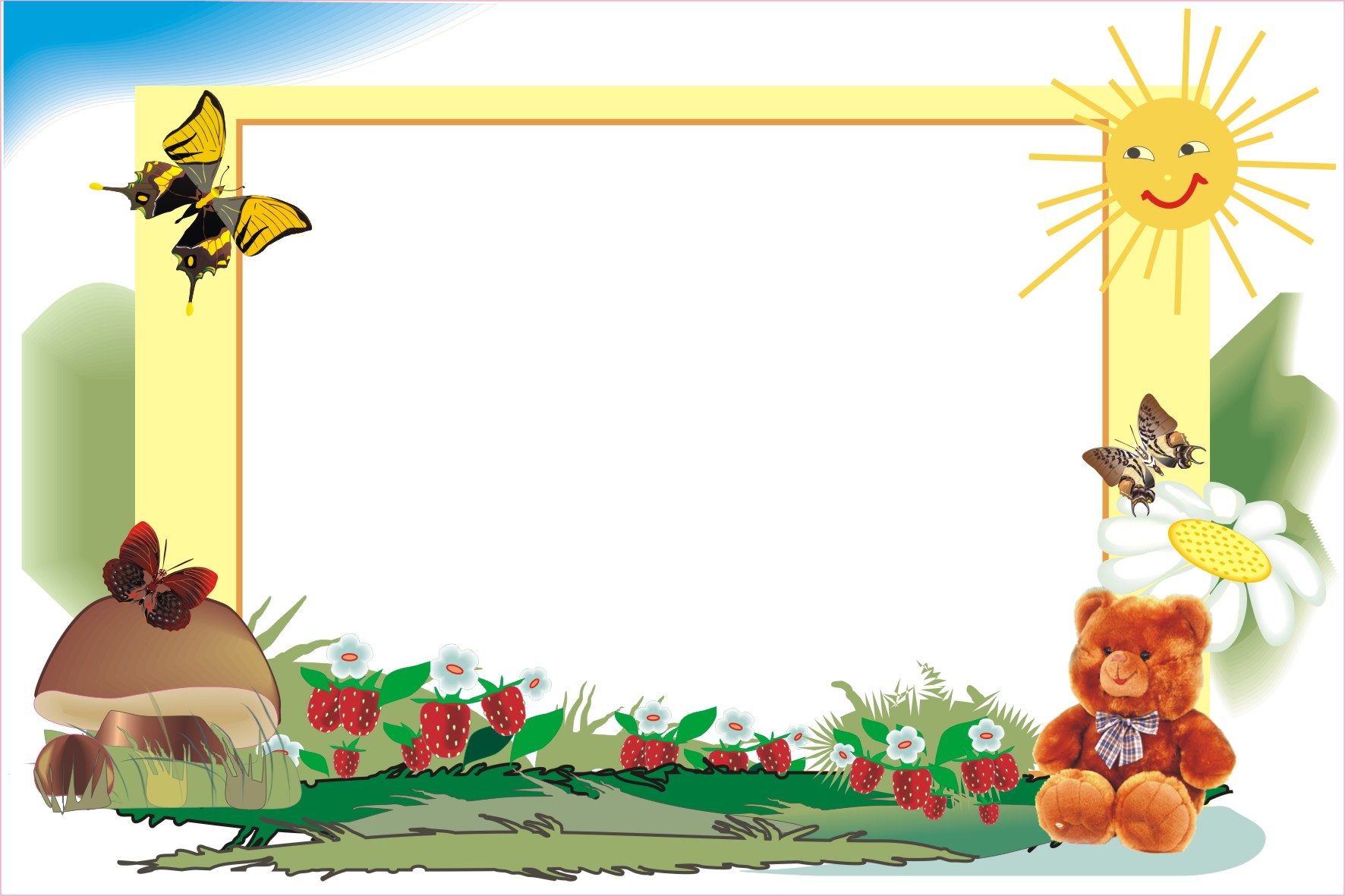 1. a dress 2. a blouse 3. a skirt 4. a trainer
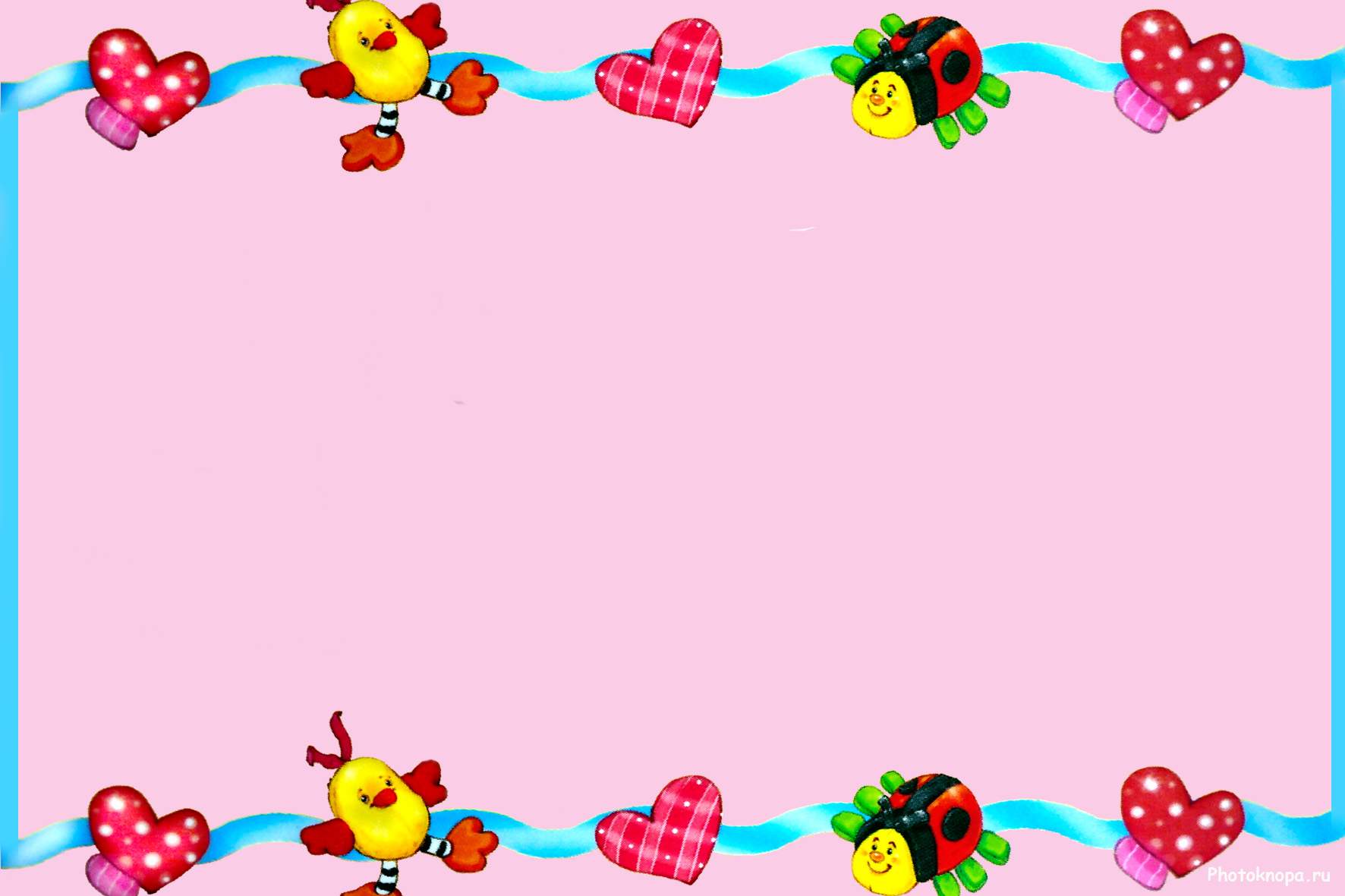 1. winter2. nice3. summer4. autumn
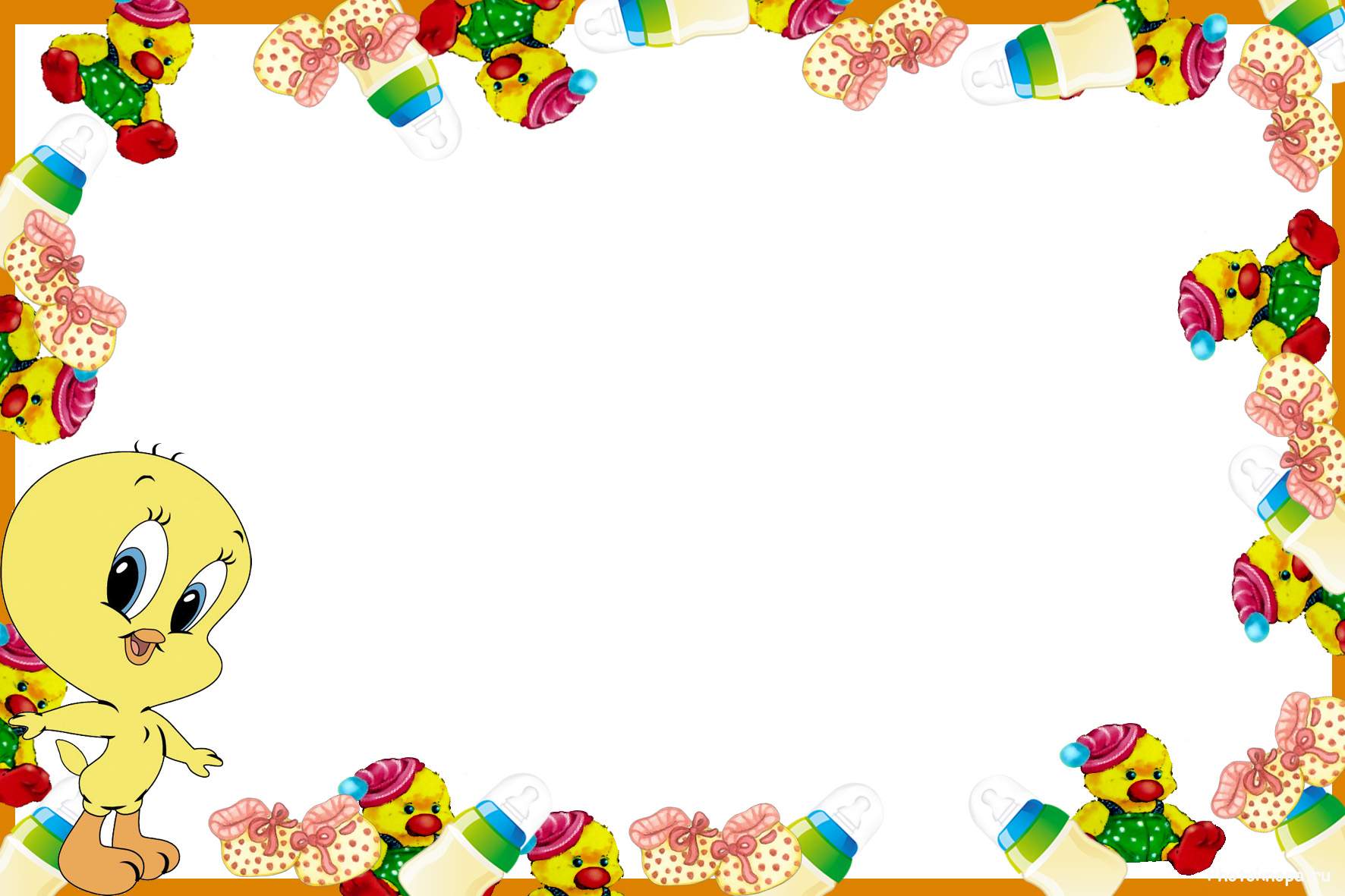 1. ocean2. picnic3. sea4. river
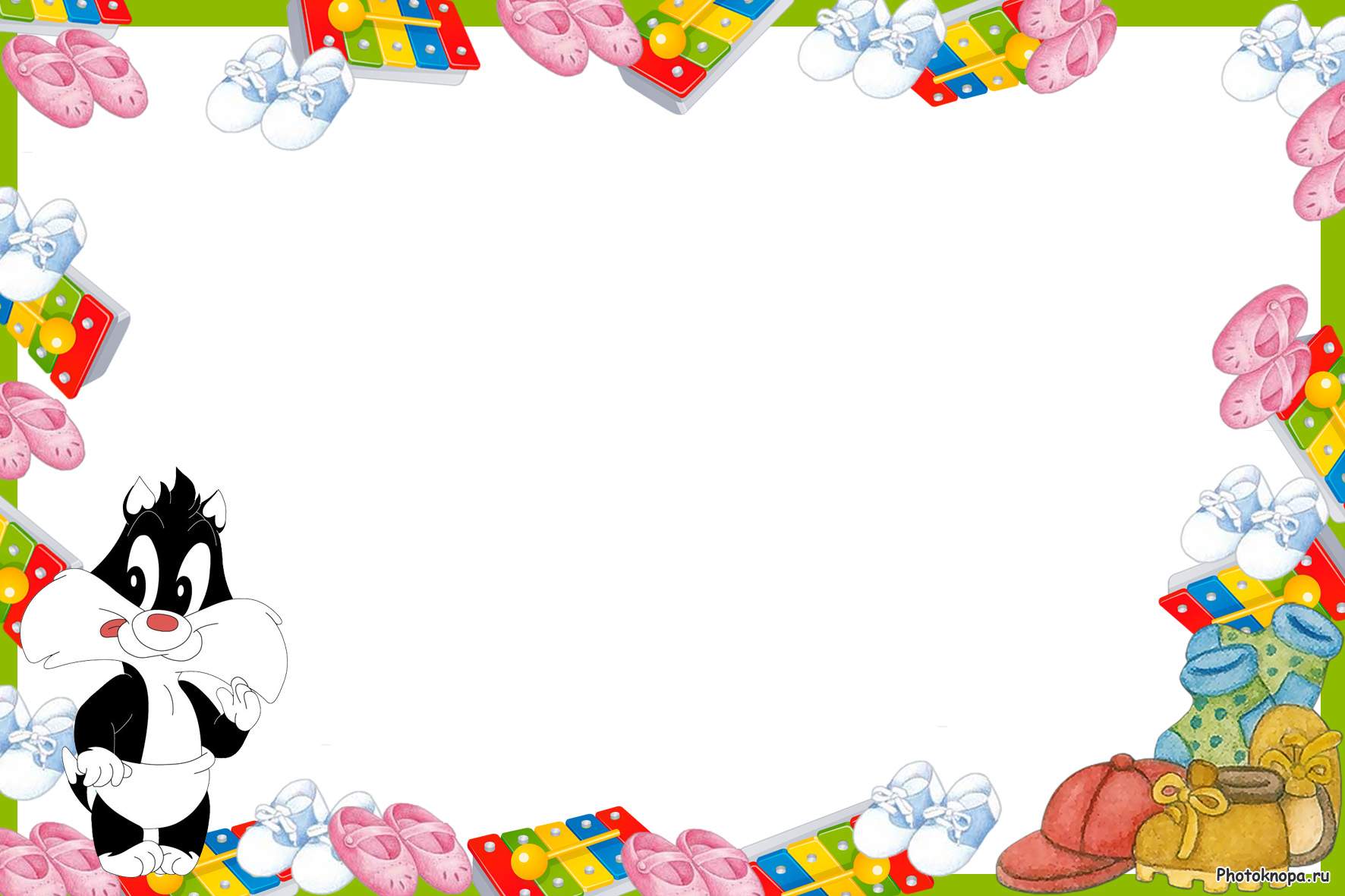 1. eye2. ear3. nose4. table
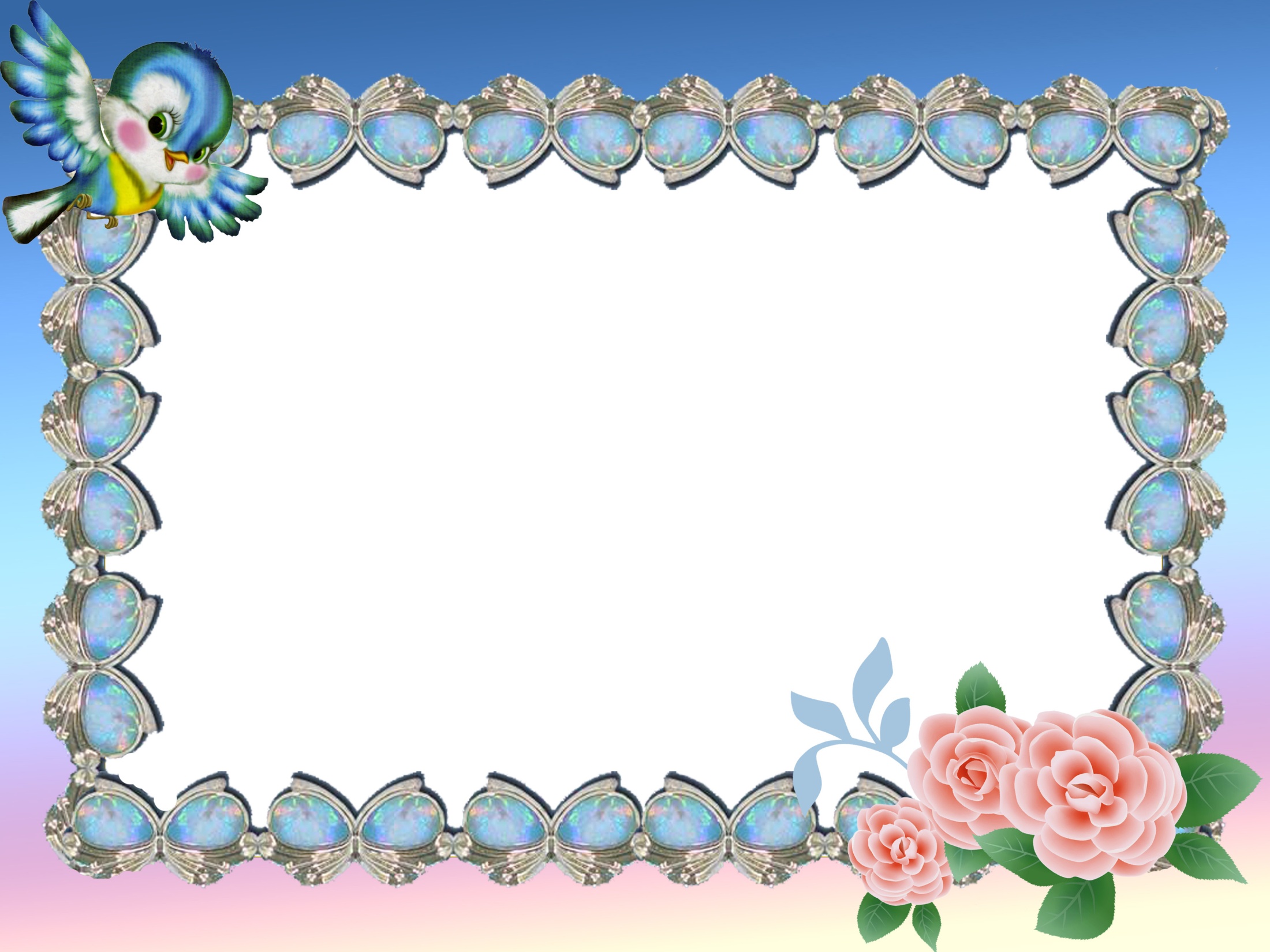 1. red2. blue3. dog4. green
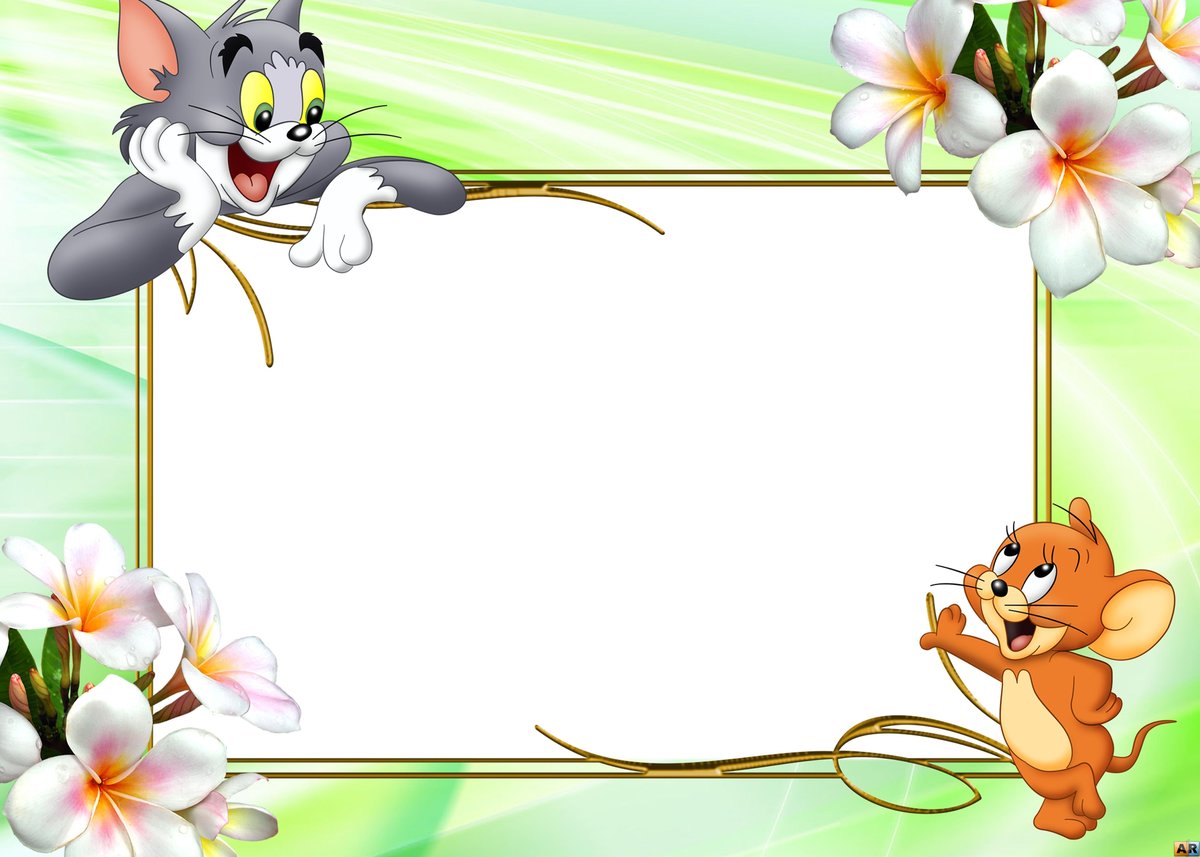 1. tea2. coffee3. juice4. lemon
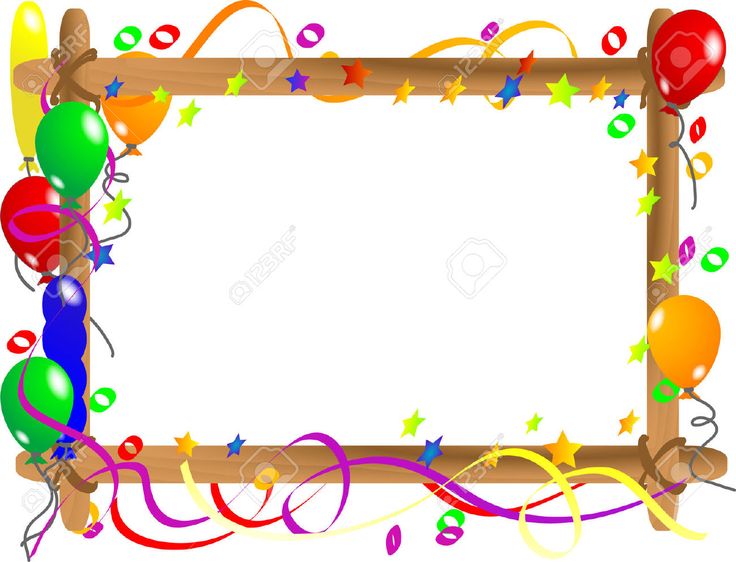 1. Sunday2. Friday3. February4. Monday
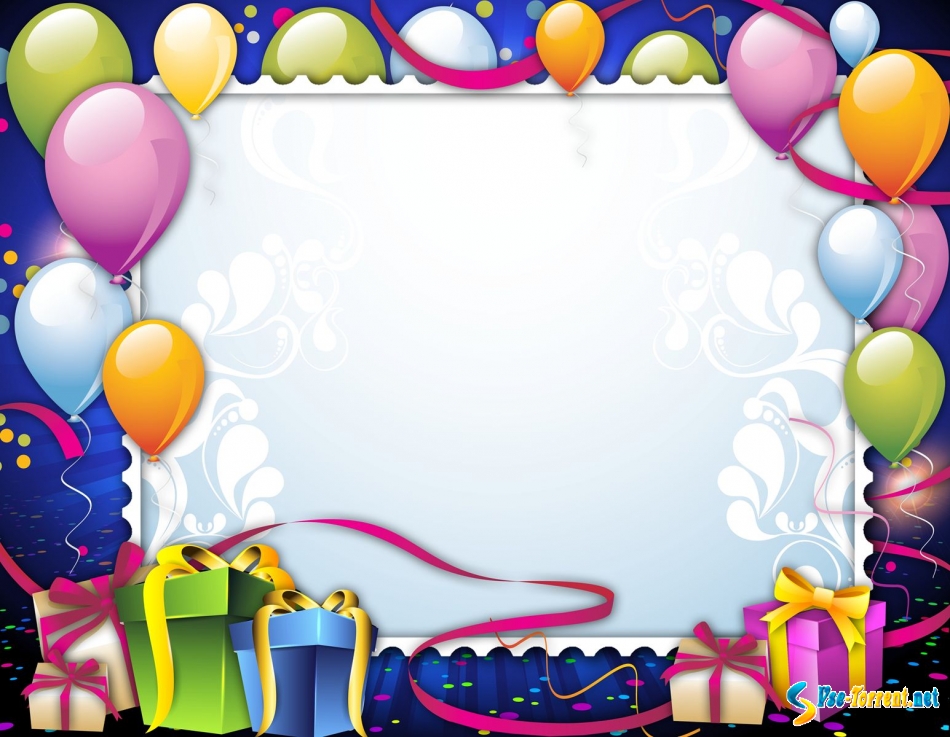 1. a chair2. a hamster3. a bed4. a table
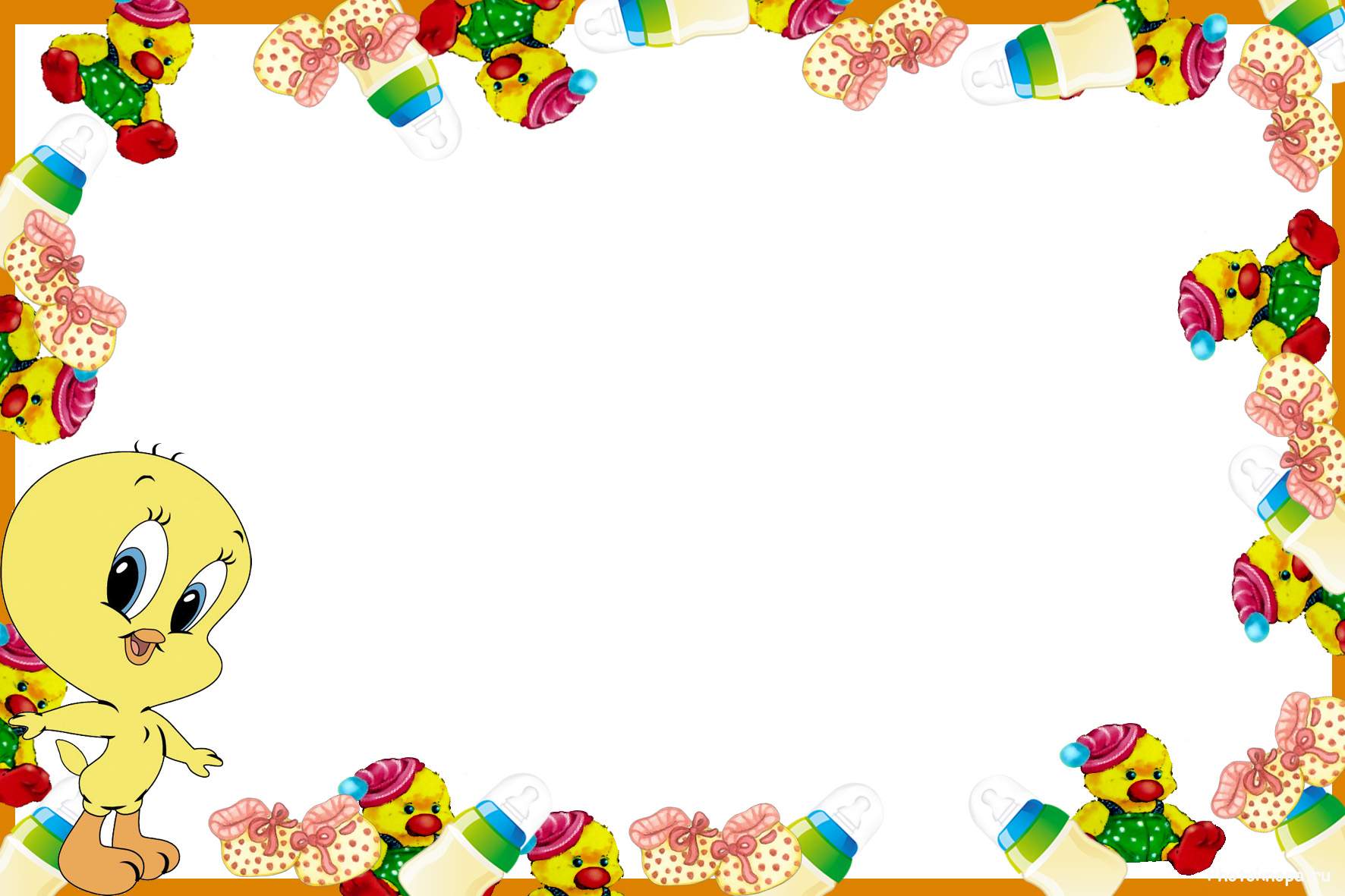 1. run2. sad3. swim4. jump
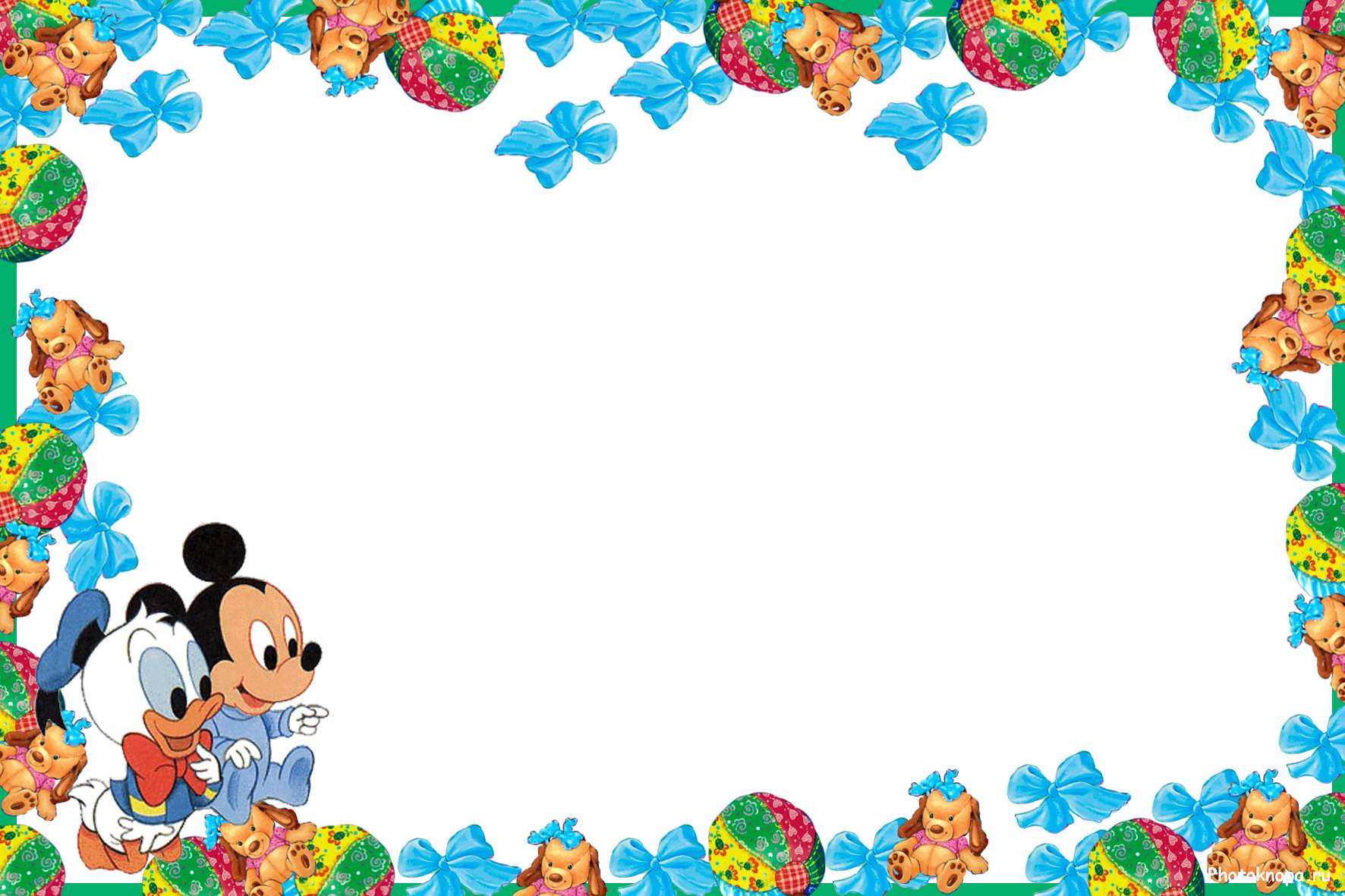 1. a crocodile2. a wolf3. a carpet4. a lion
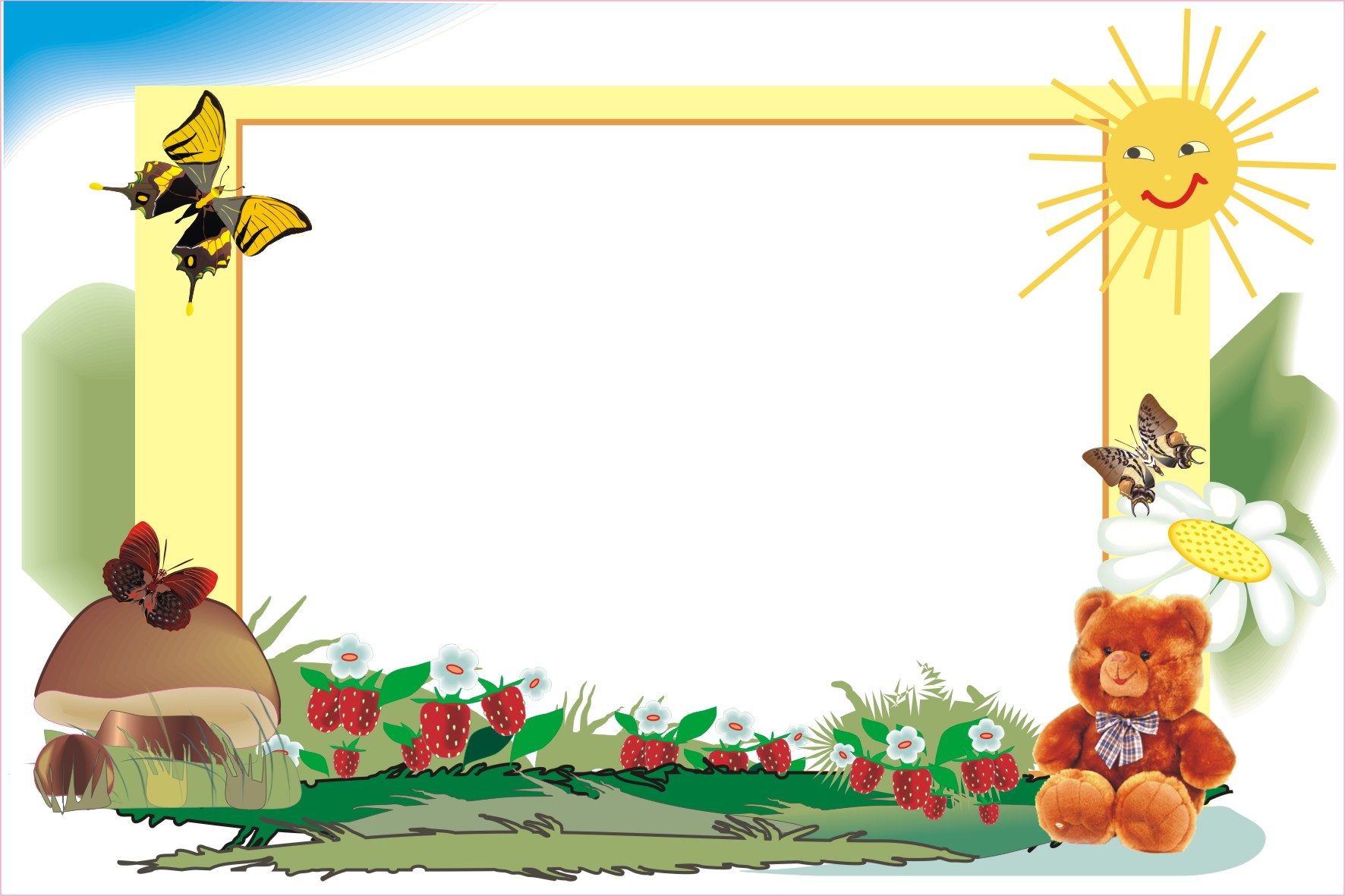 1. warm2. hot3. thin4. cold
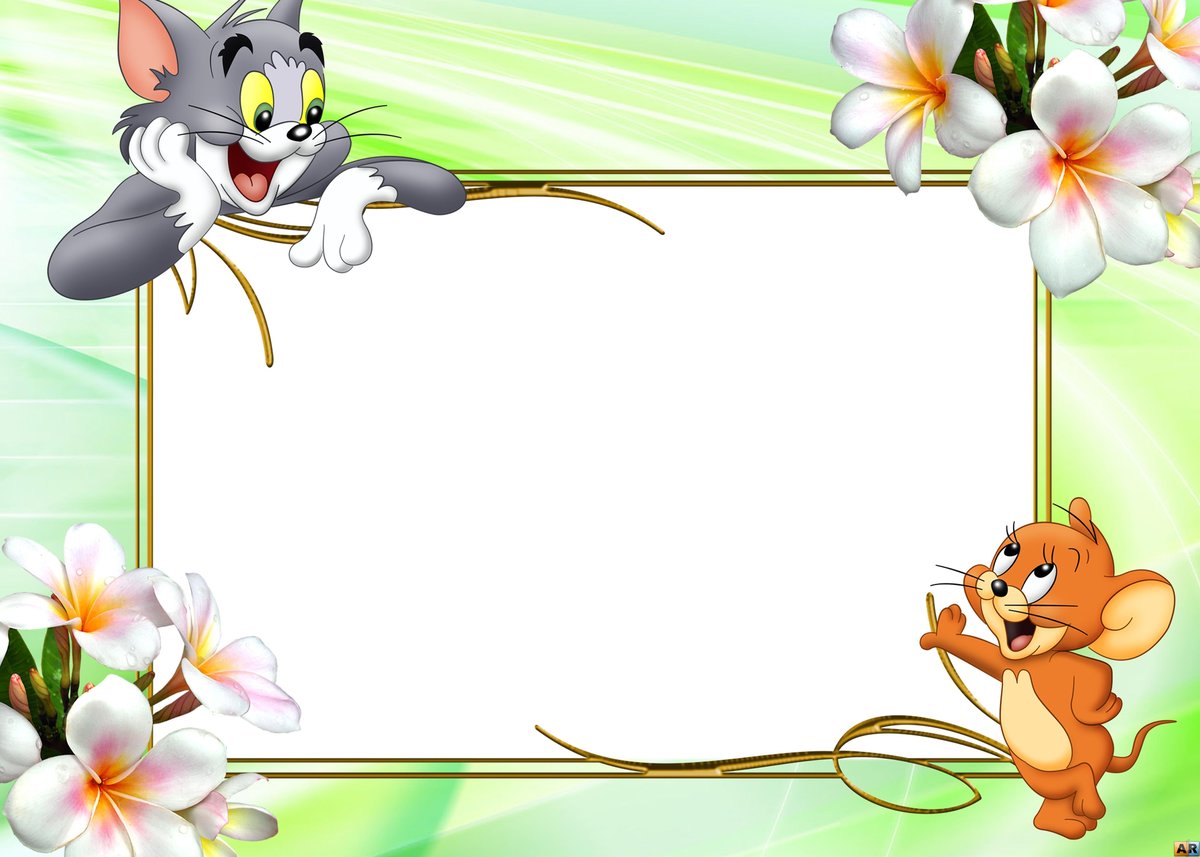 1. fat2. tall3. thin4. blue
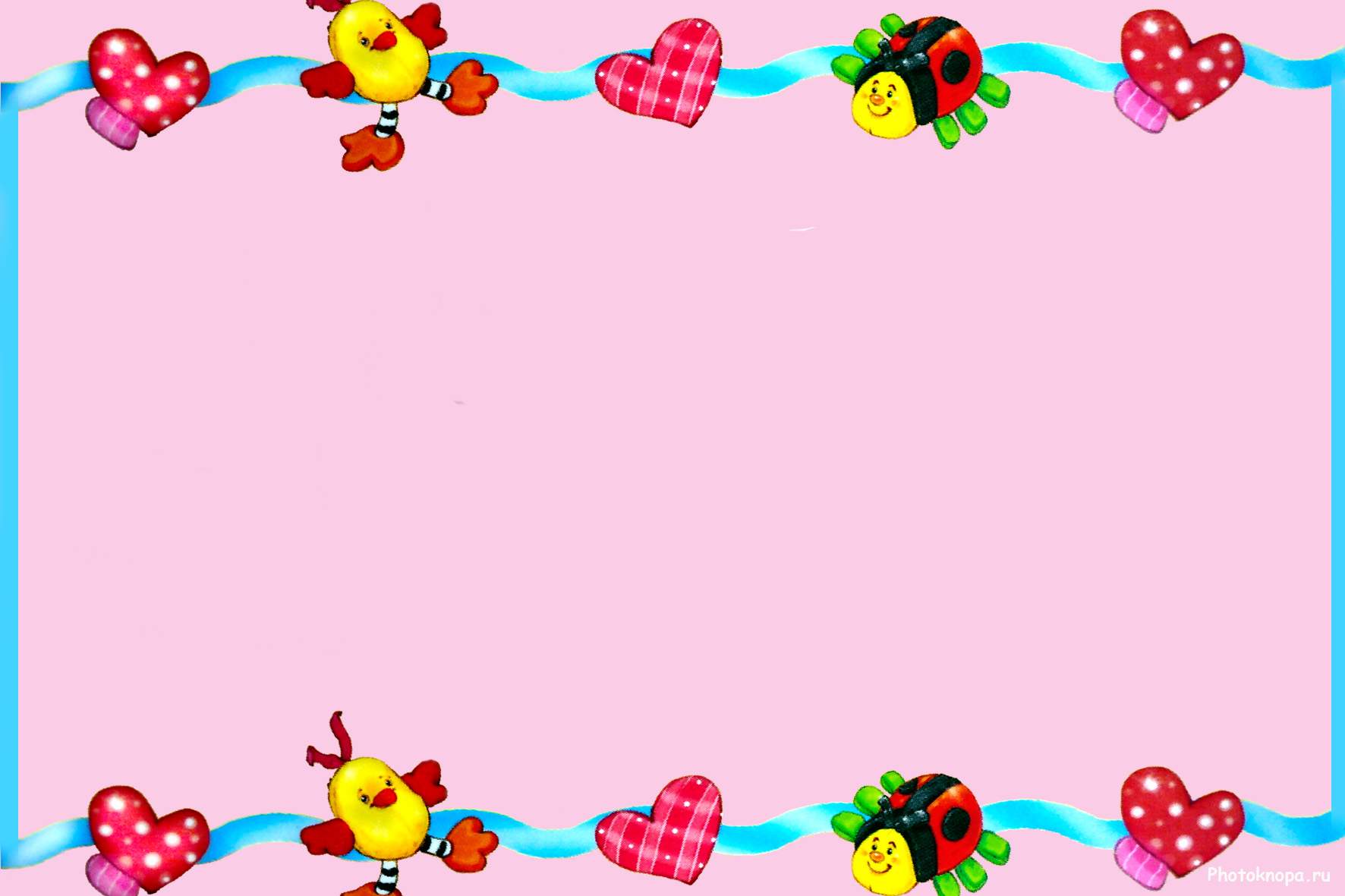 1. a girl2. a bag3. a boy4. a child
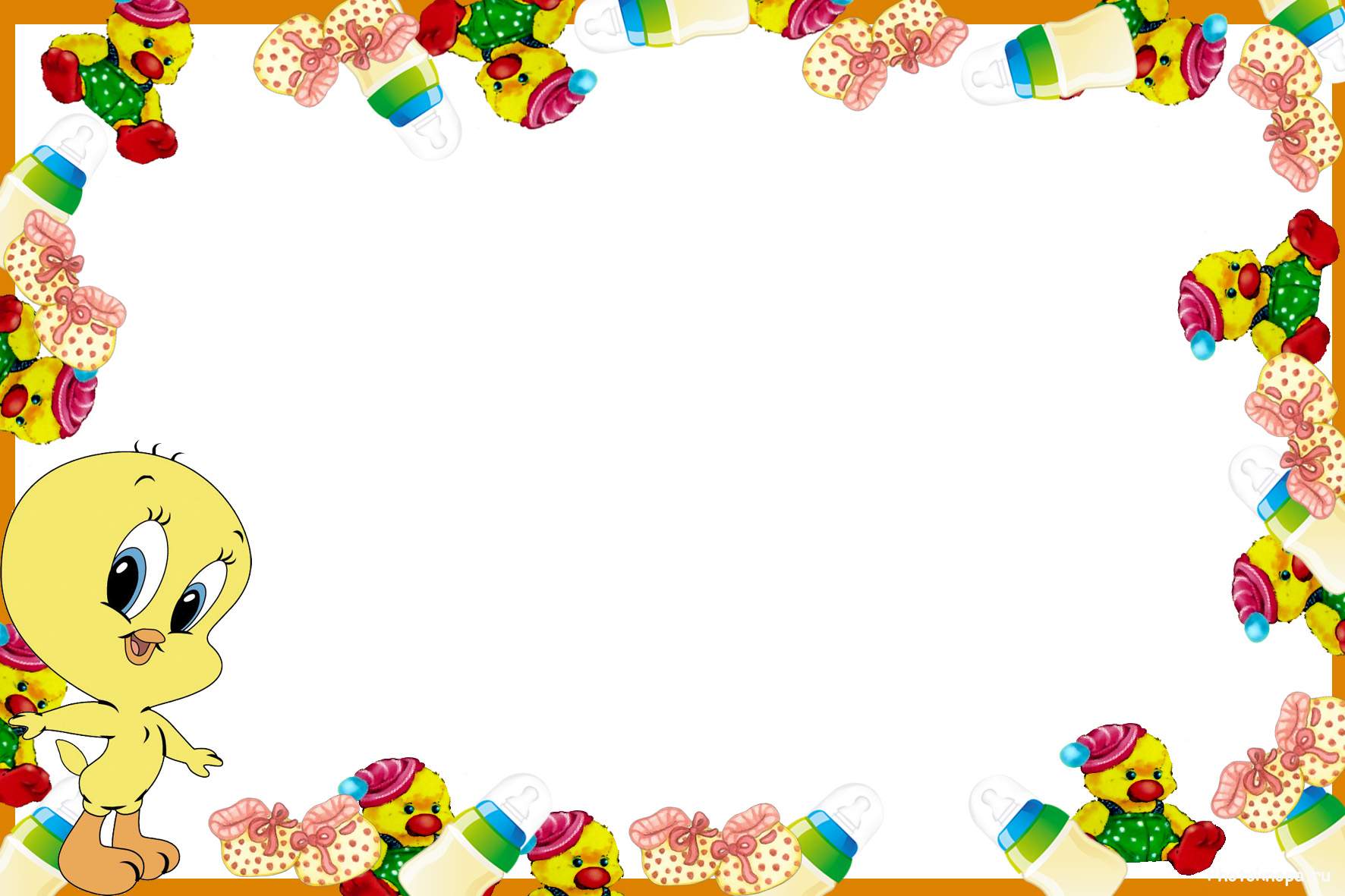 1. eleven2. ten3. birthday4. eight
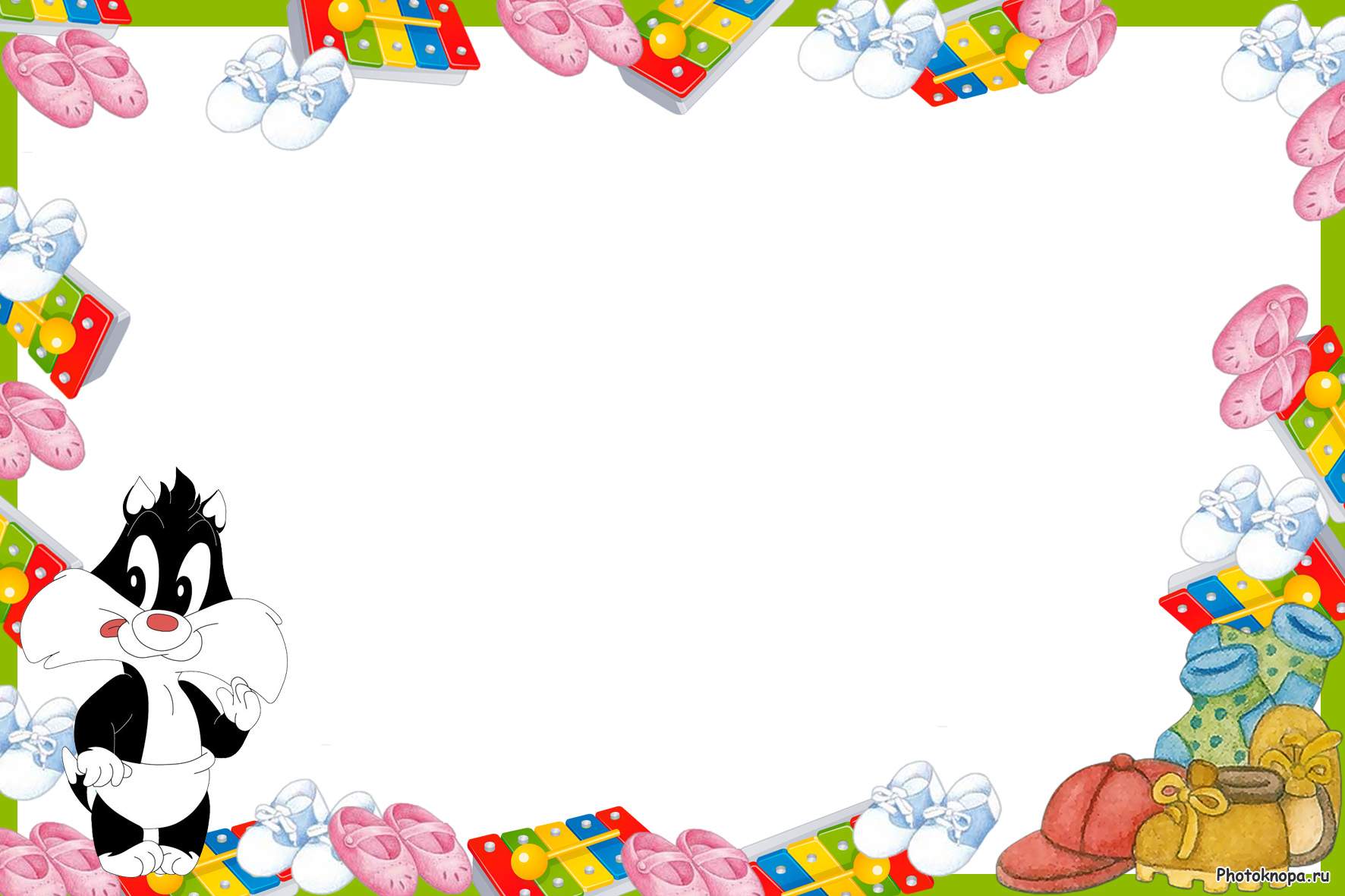 1. go2. sleep3. small4. open
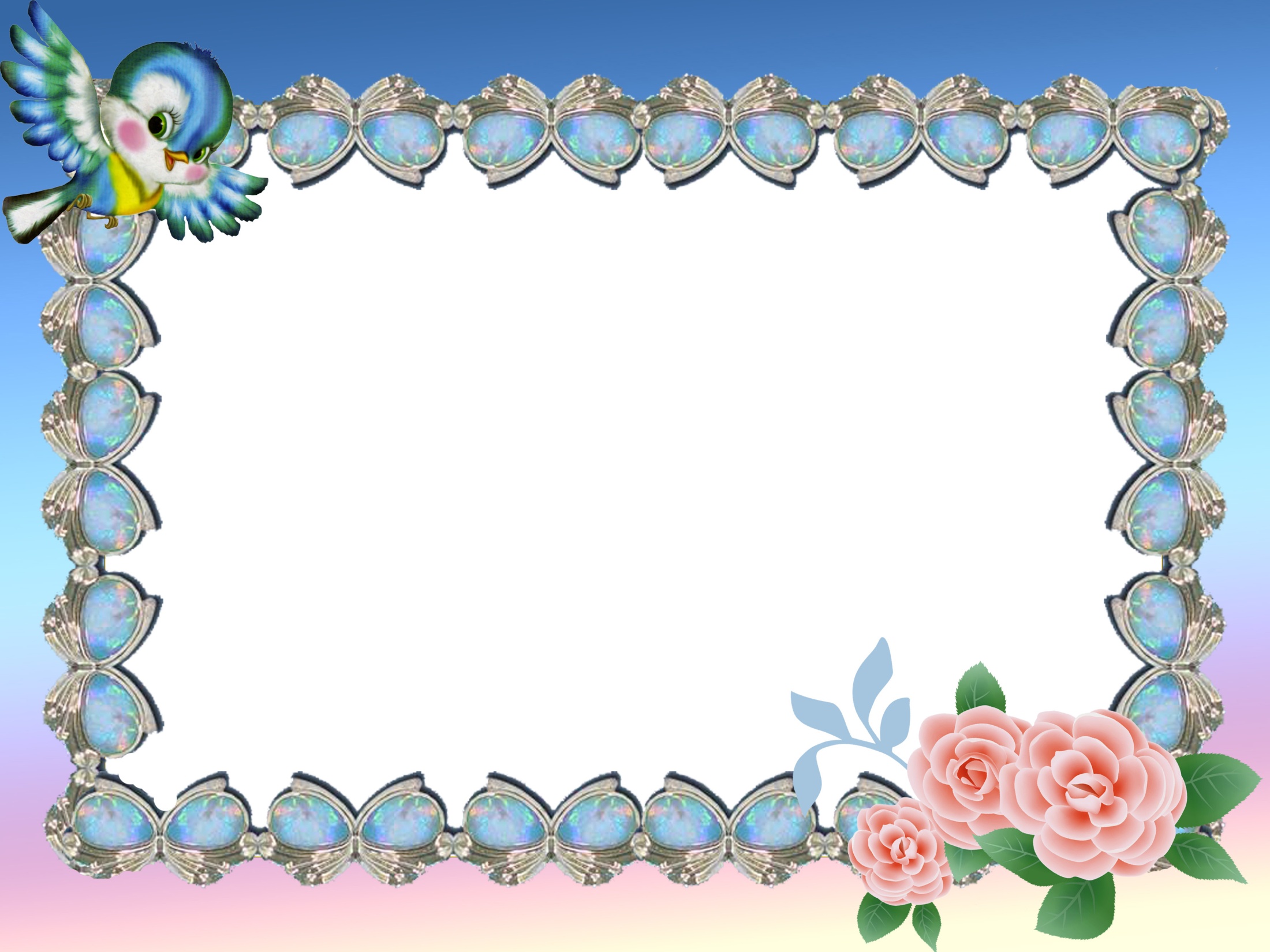 1. onion2. potato3. pear4. chair
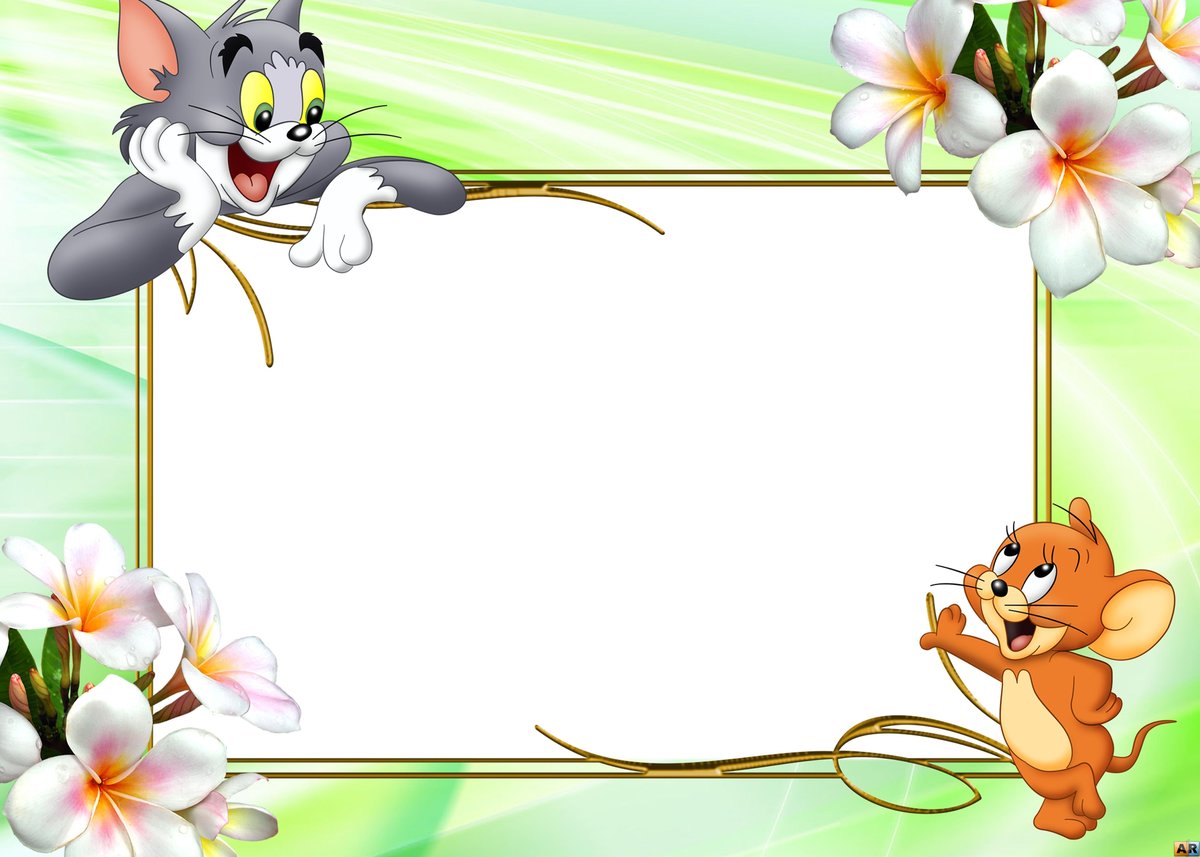 1. a bear2. a wolf3. a tortoise4. a picture
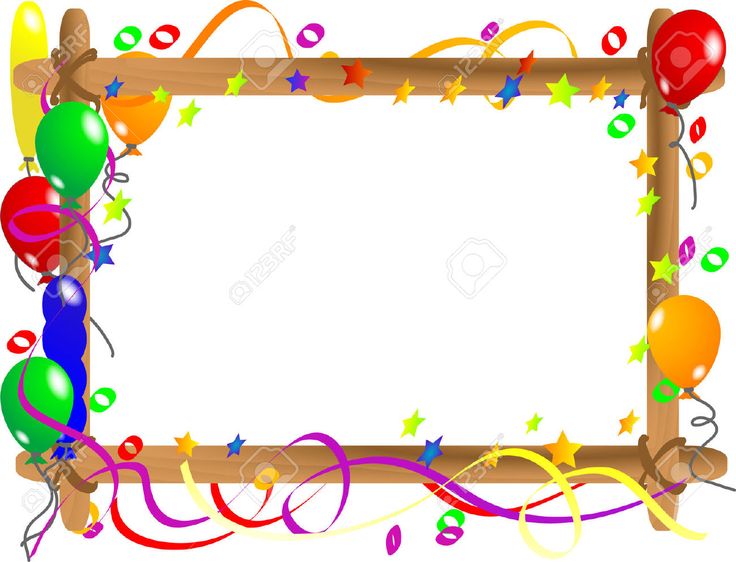 1. skate2. rainbow3. ski4. play tennis
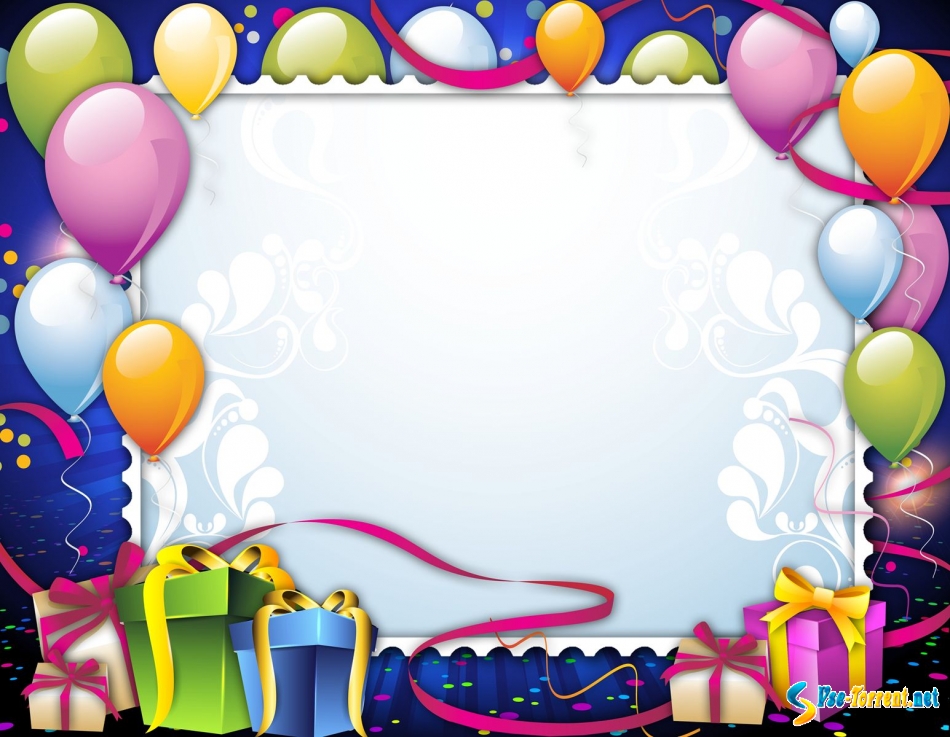 1. teachers2. goats3. tigers4. zebras
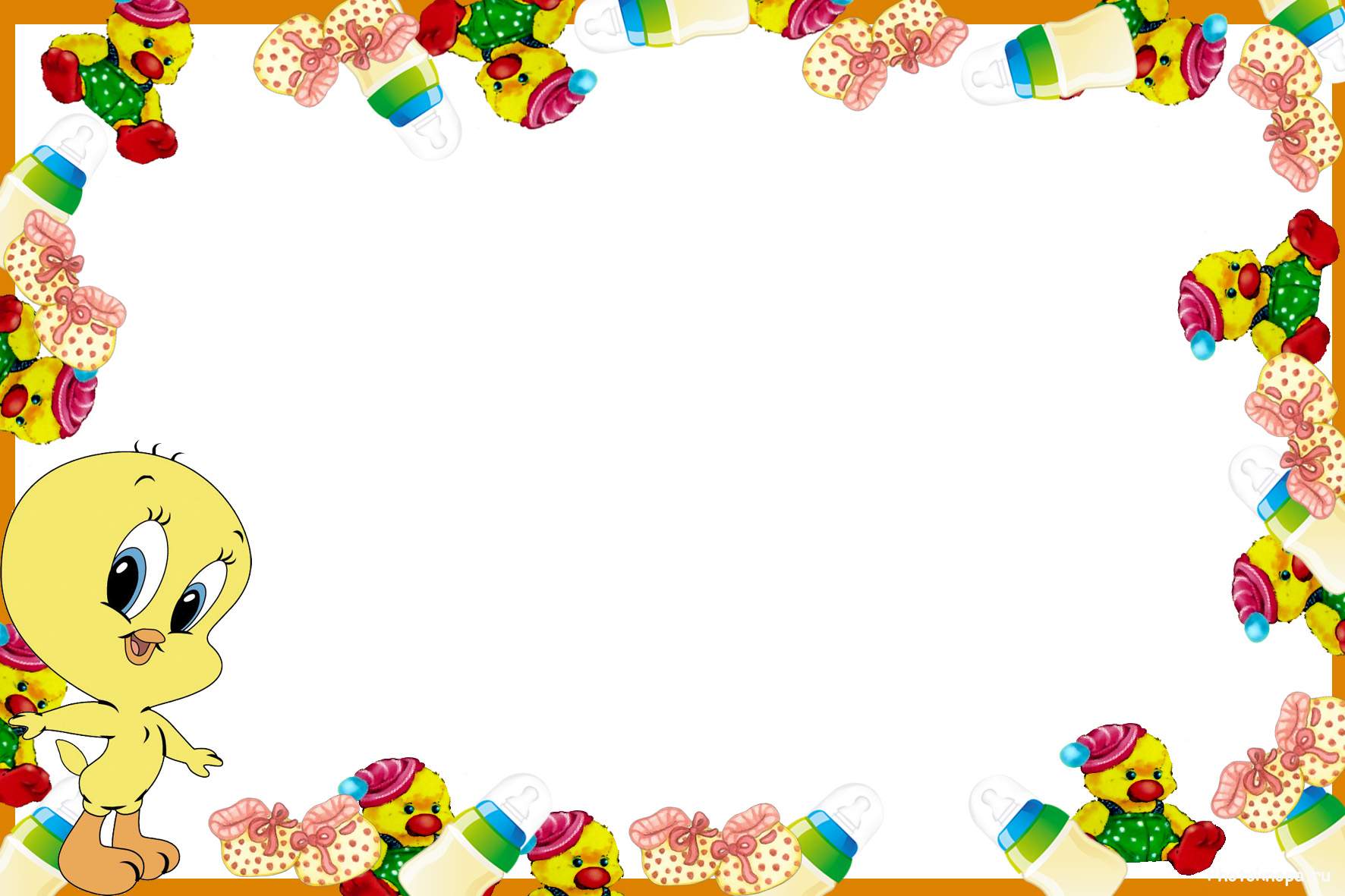 1. aunt2. sister3. house4. uncle
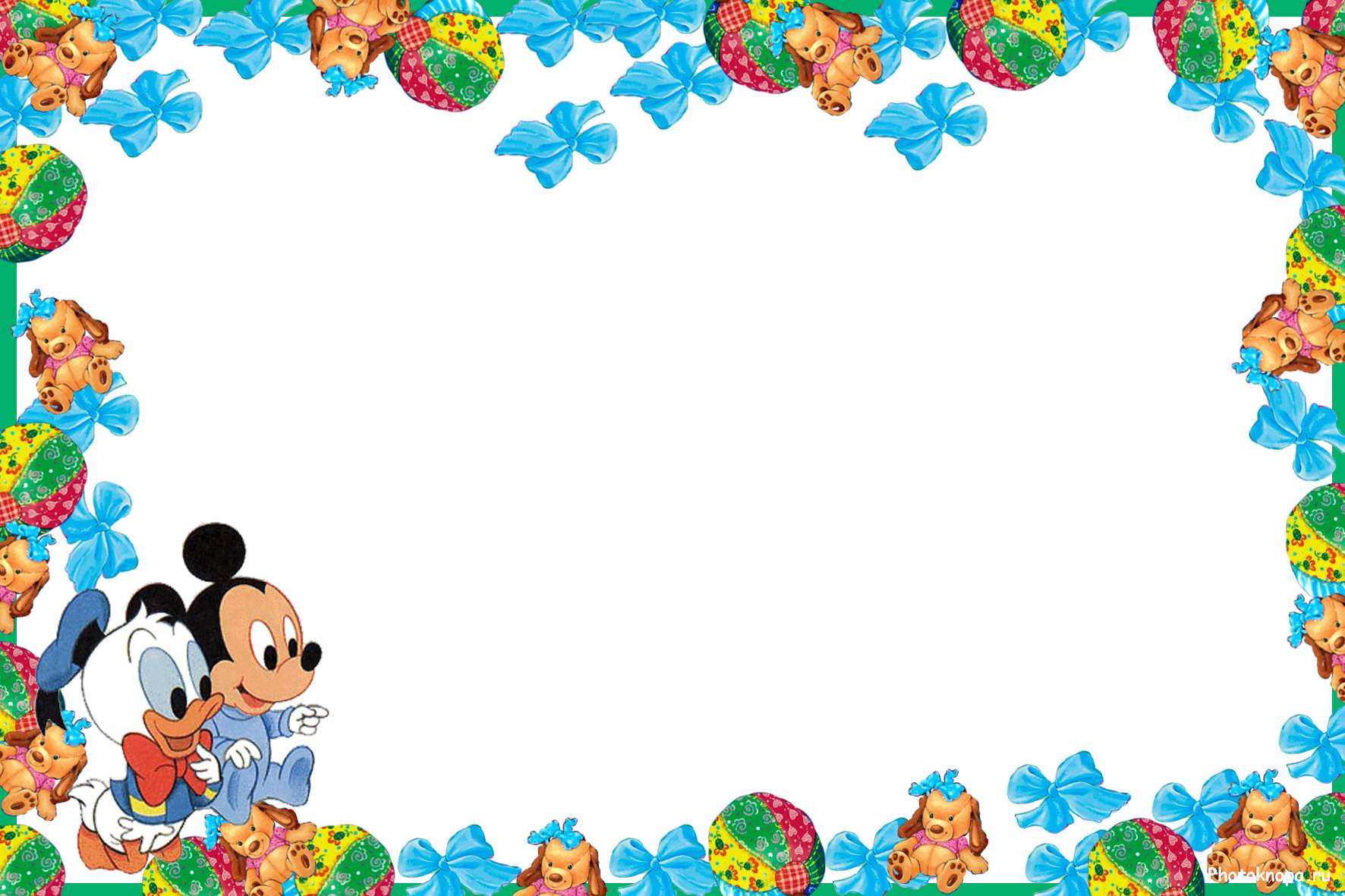 1. sing2. dance3. mountain4. ride a bike
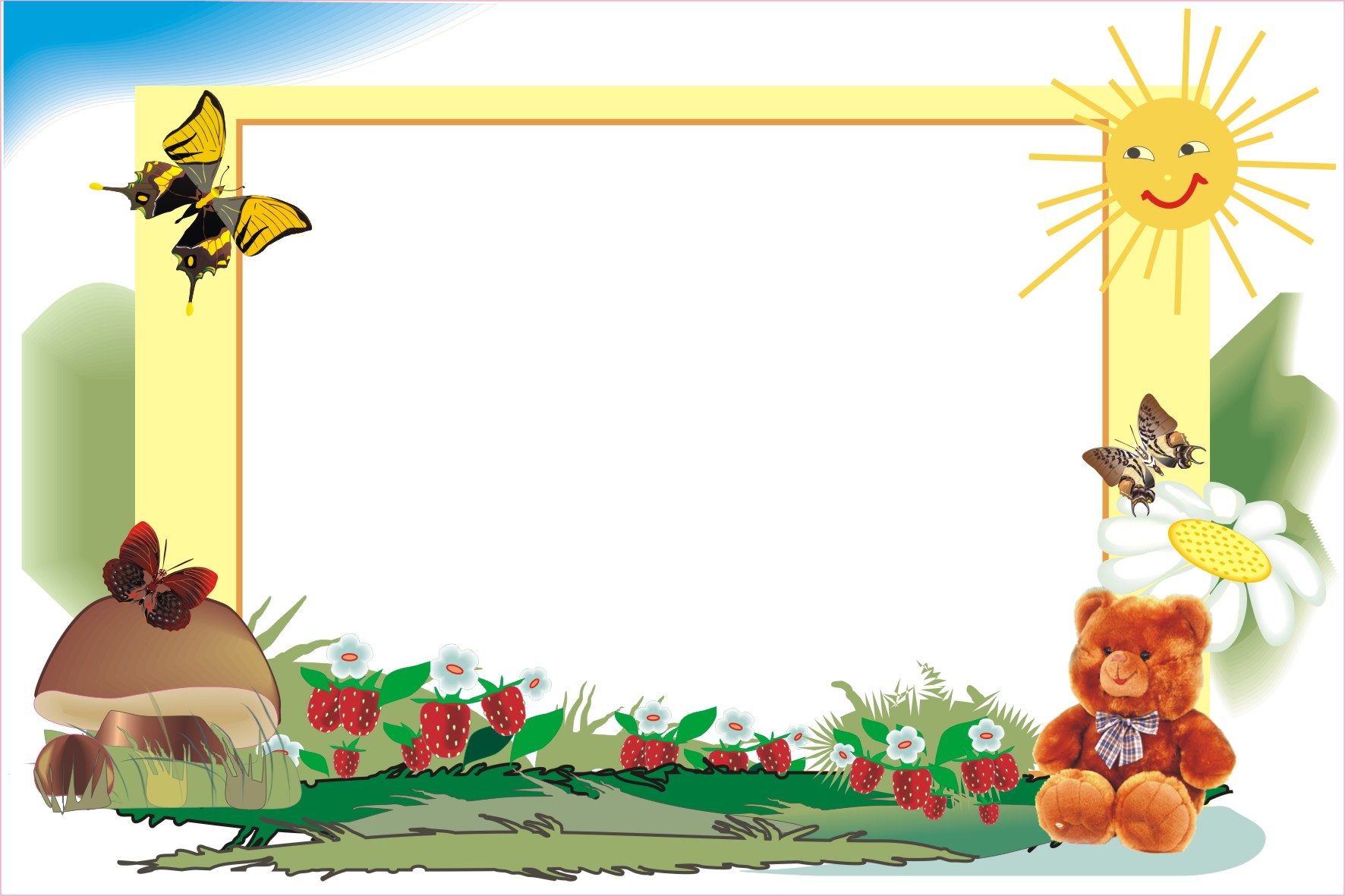 1. umbrella2. bird3. animal4. pet
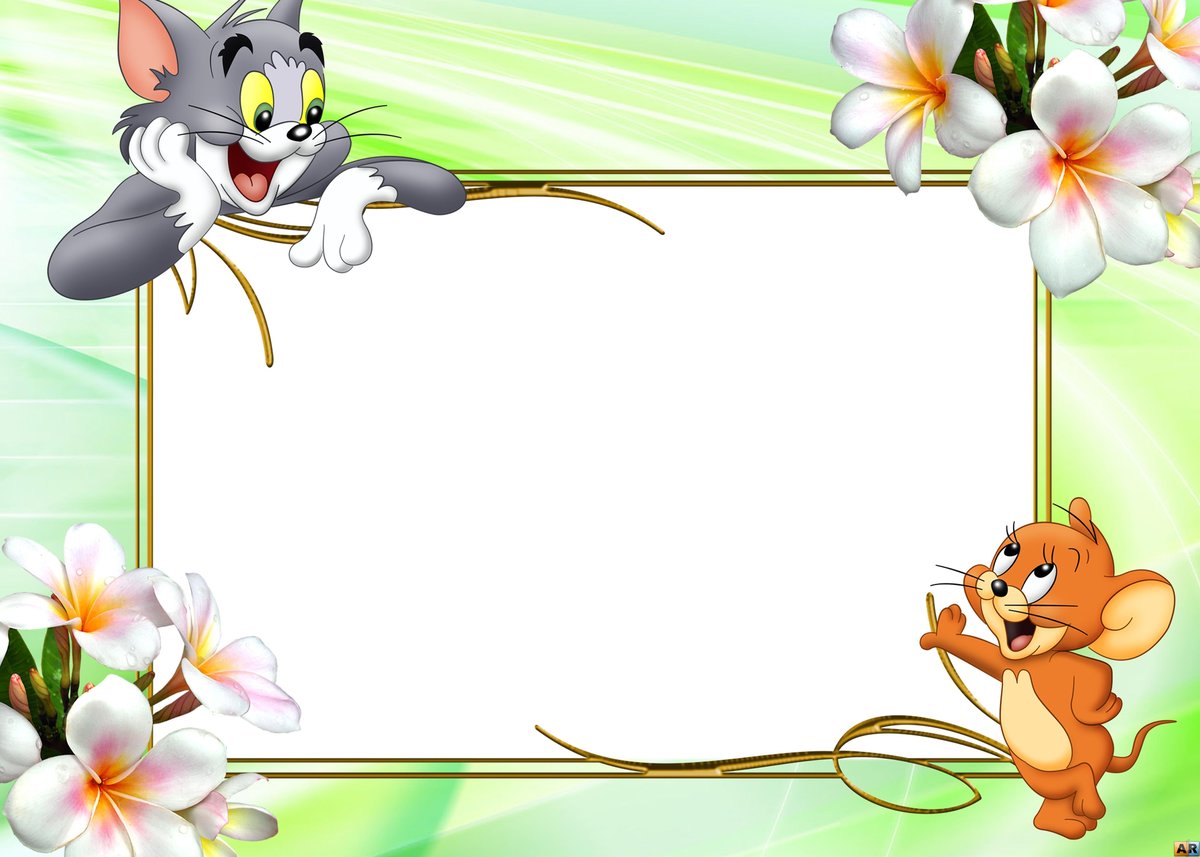 1. a doctor2. a singer3. a camel4. a pilot
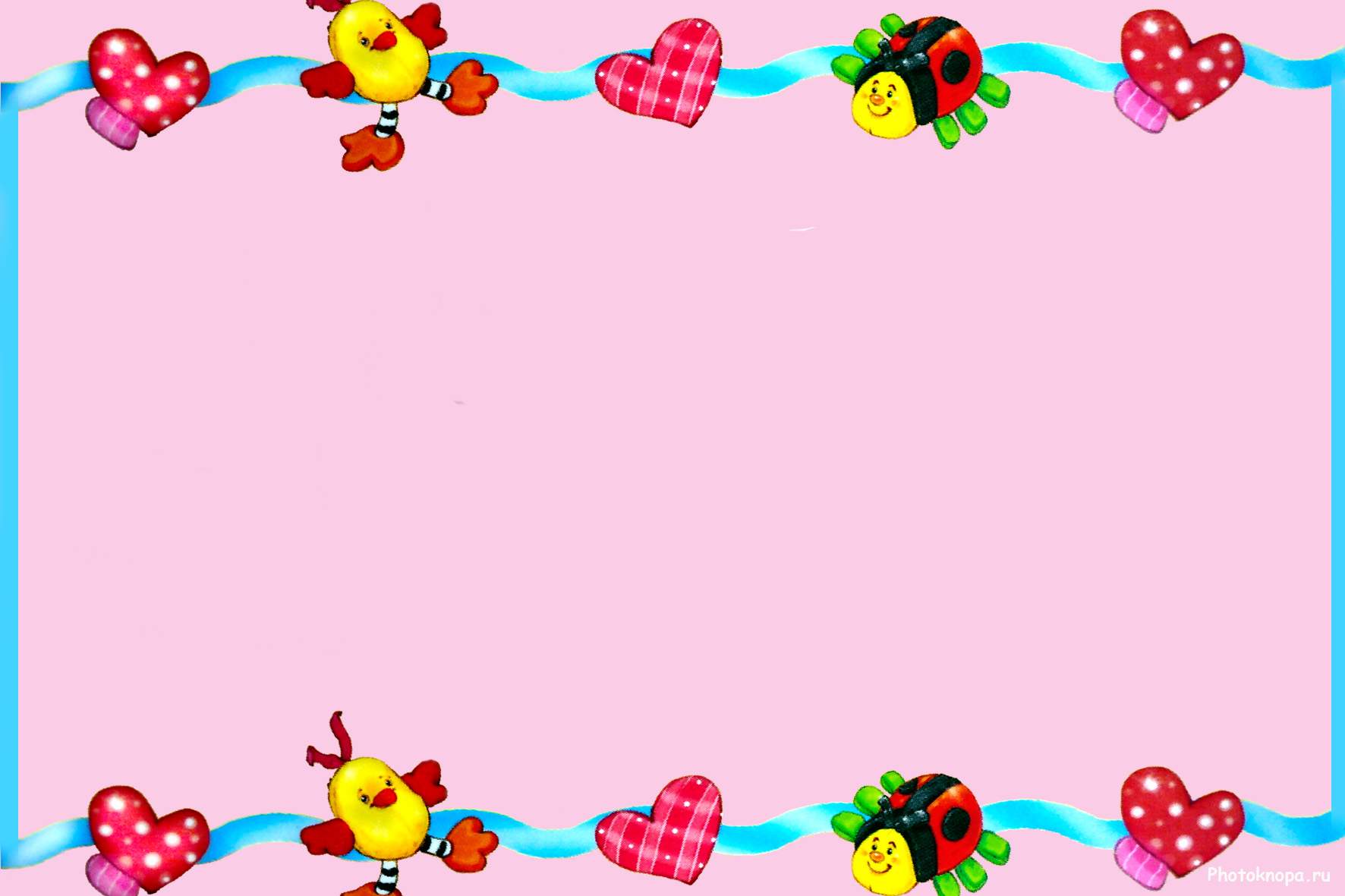 1. a parrot2. a village3. a hen4. a chicken
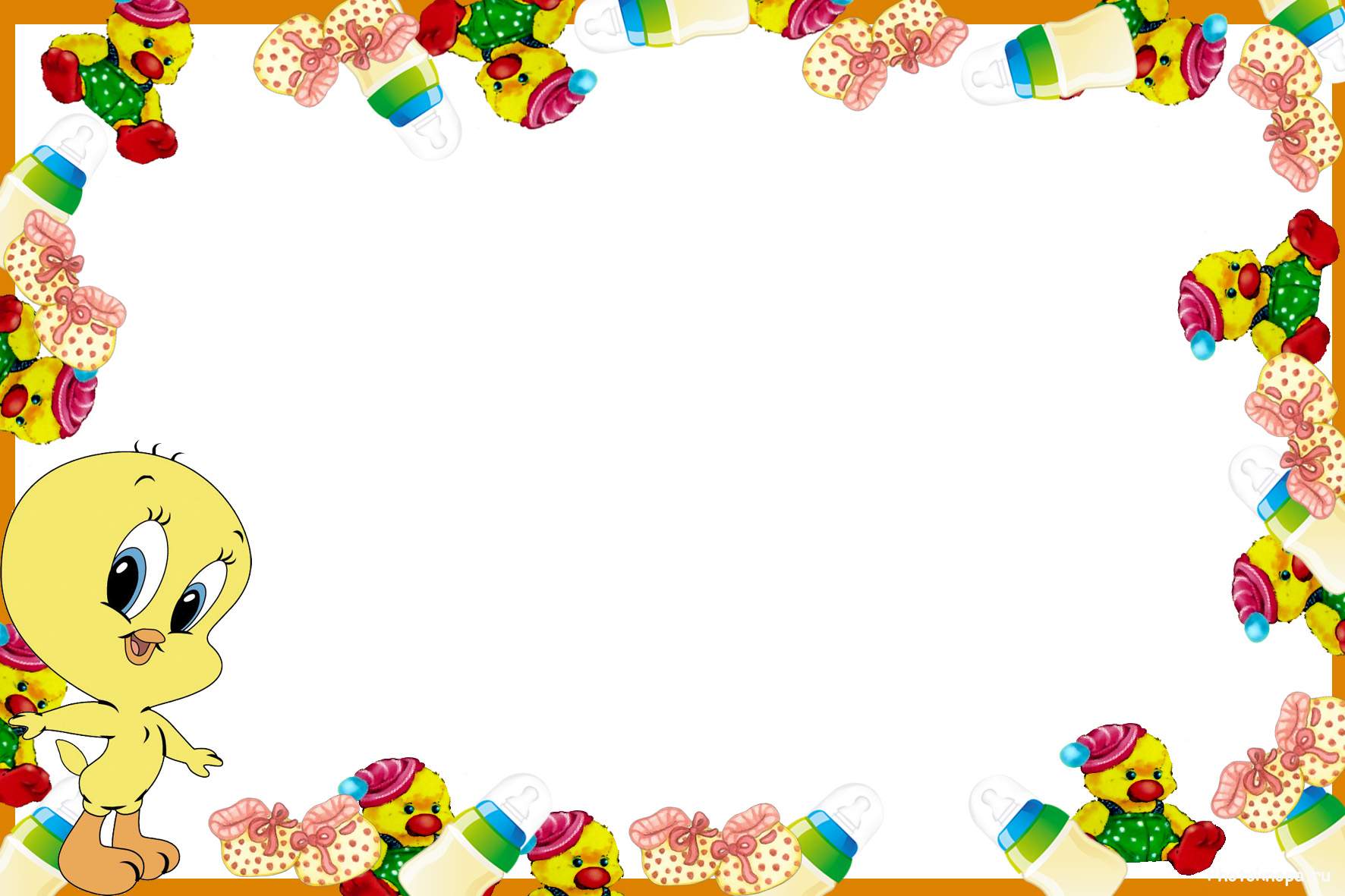 1. count2. draw3. read4. autumn
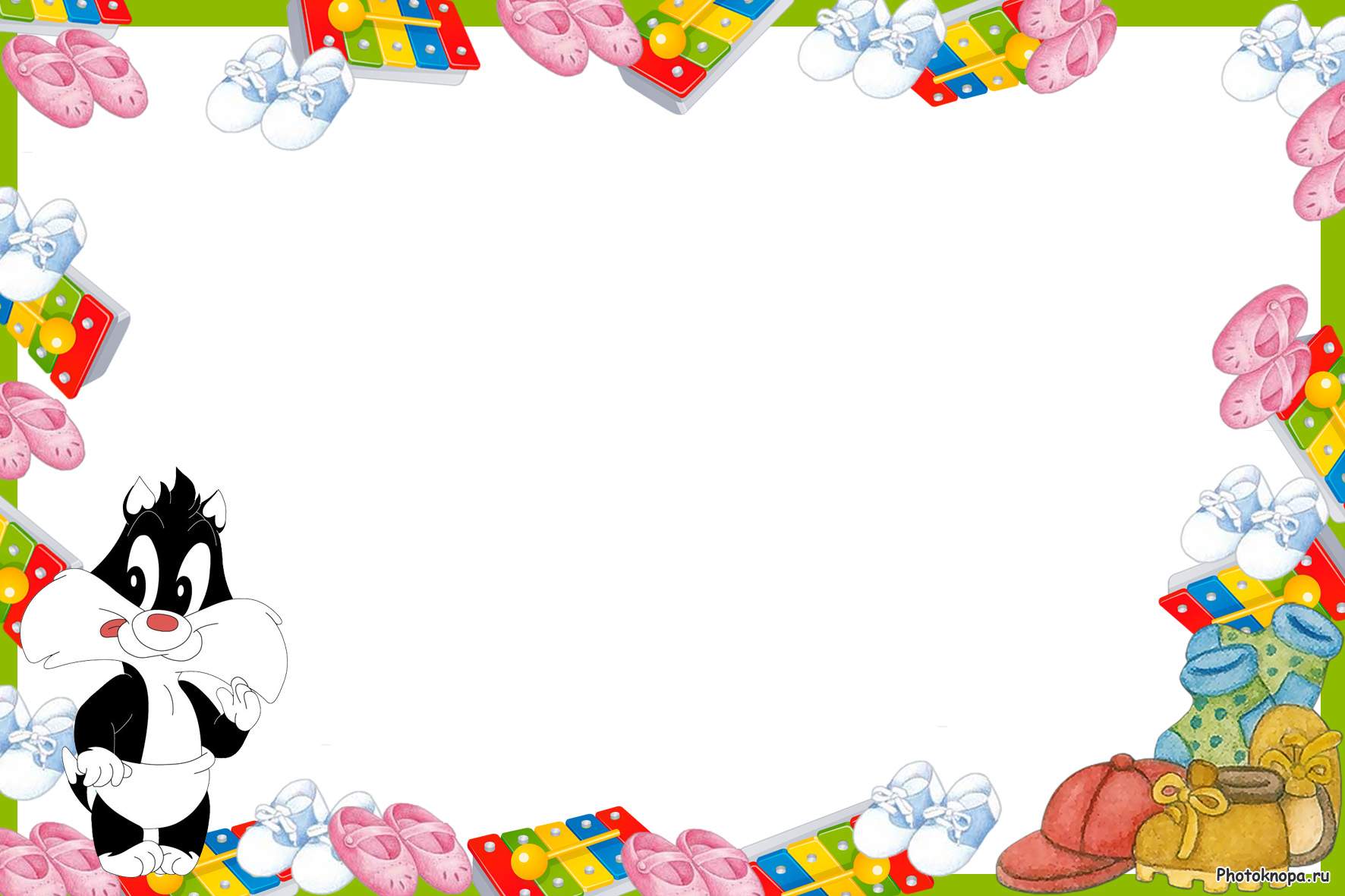 1. in front of2. behind3. three4. to the left of
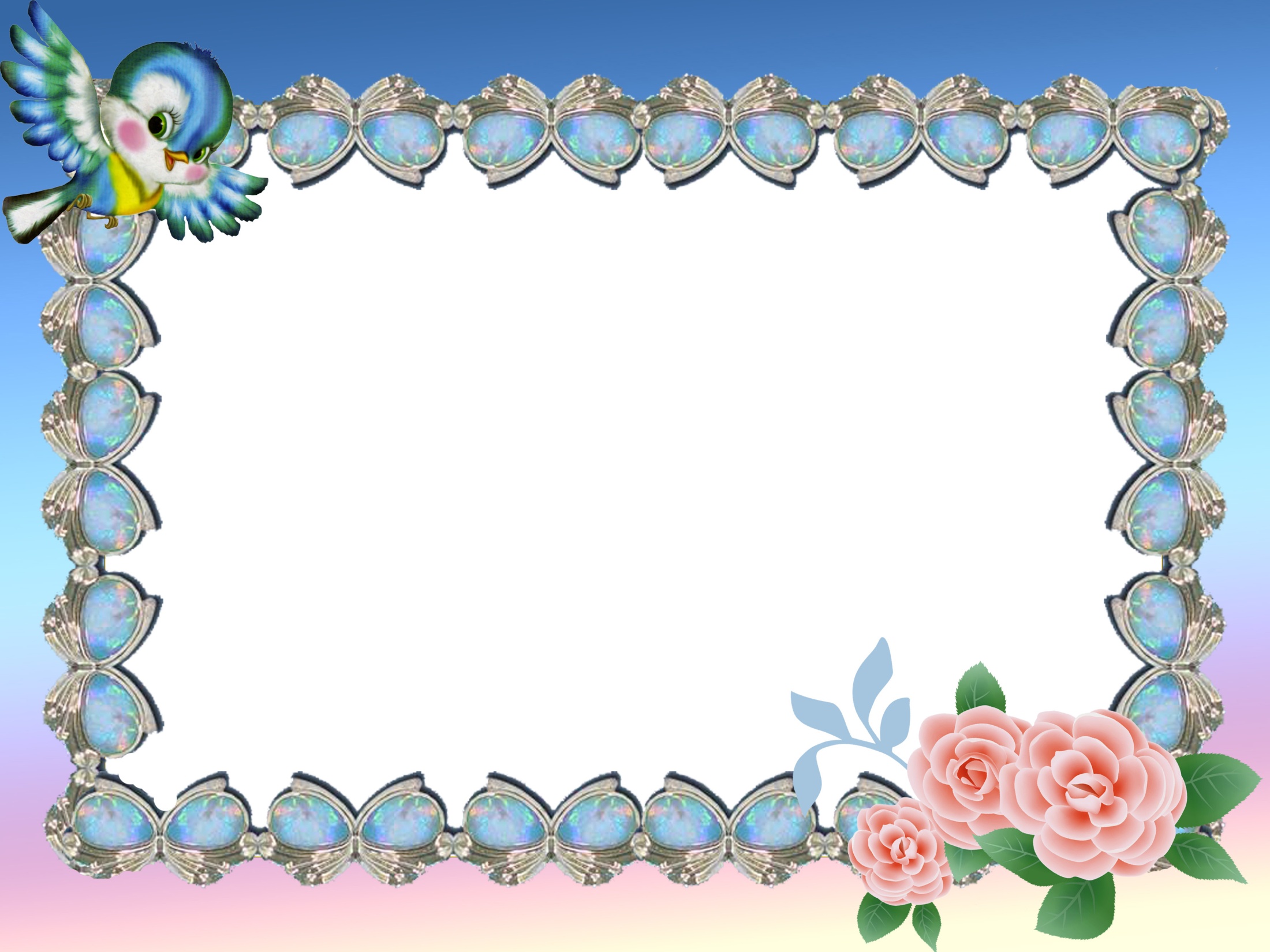 1. a key2. a toy3. a box4. a whale
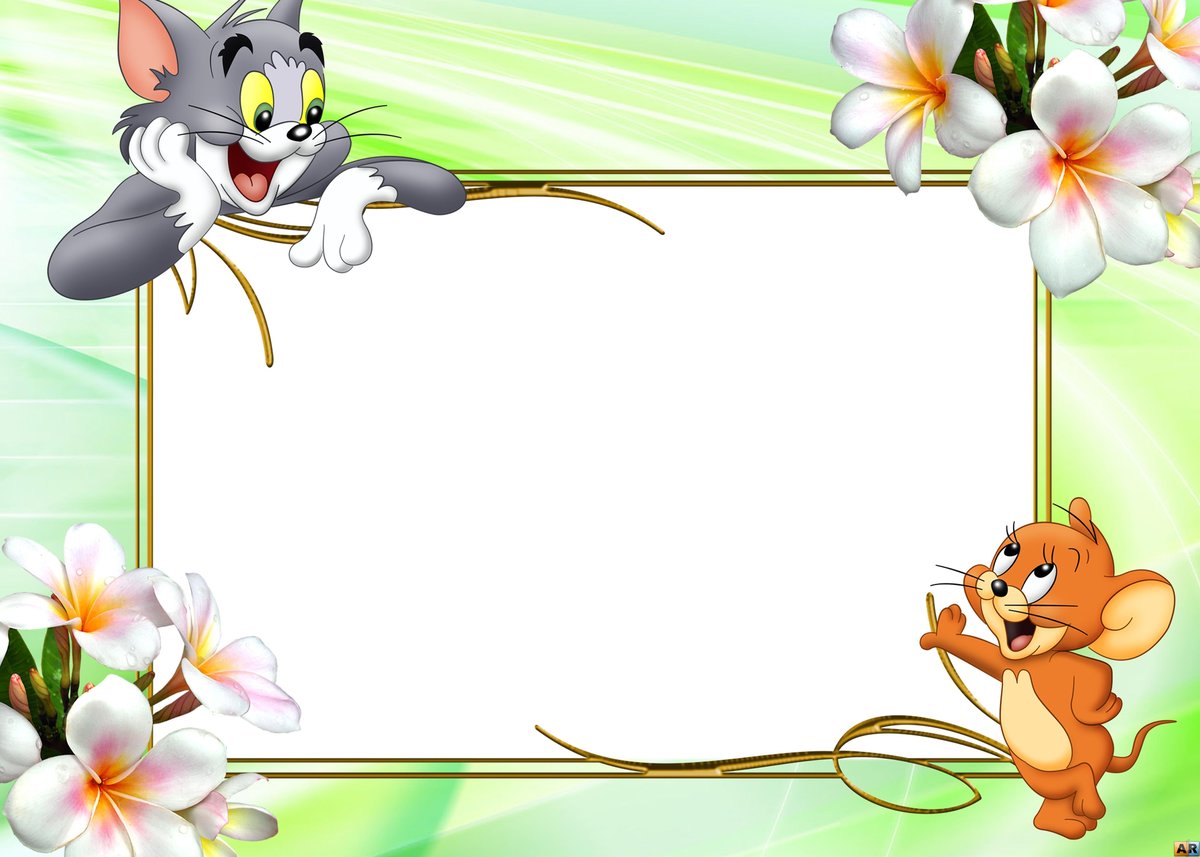 1. flowers2. trees3. jackets4. cabbages
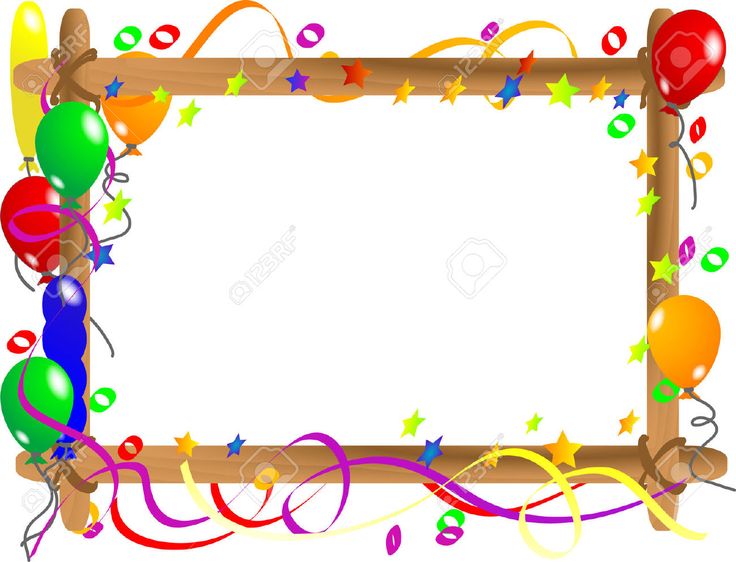 1. cucumber2. cheese3. cake4. snowman
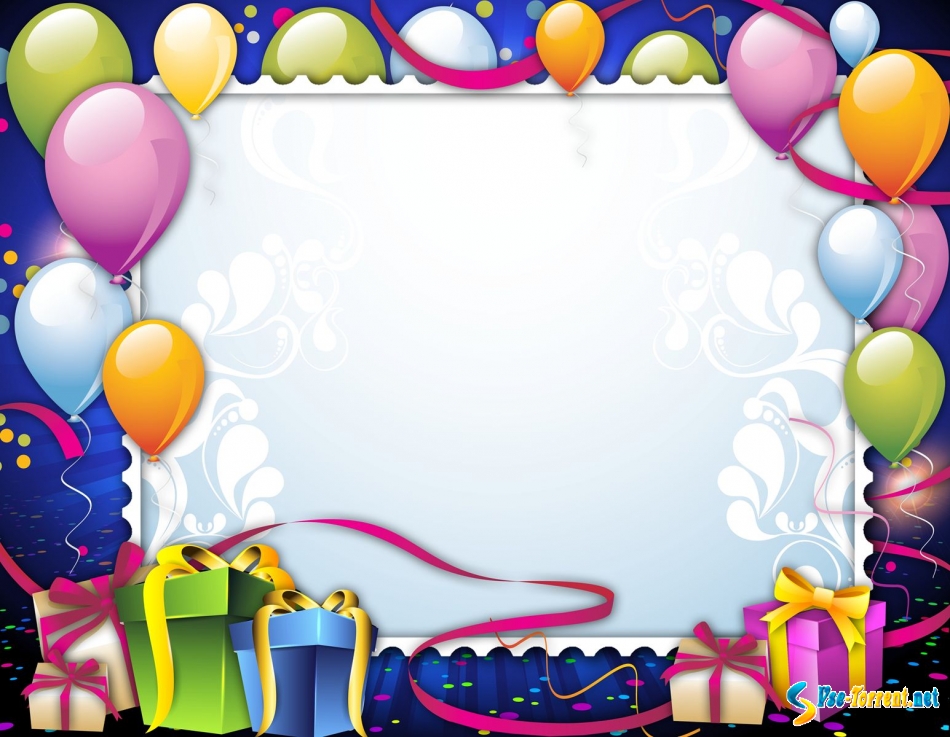 1. milk2. juice3. tea4. biscuits
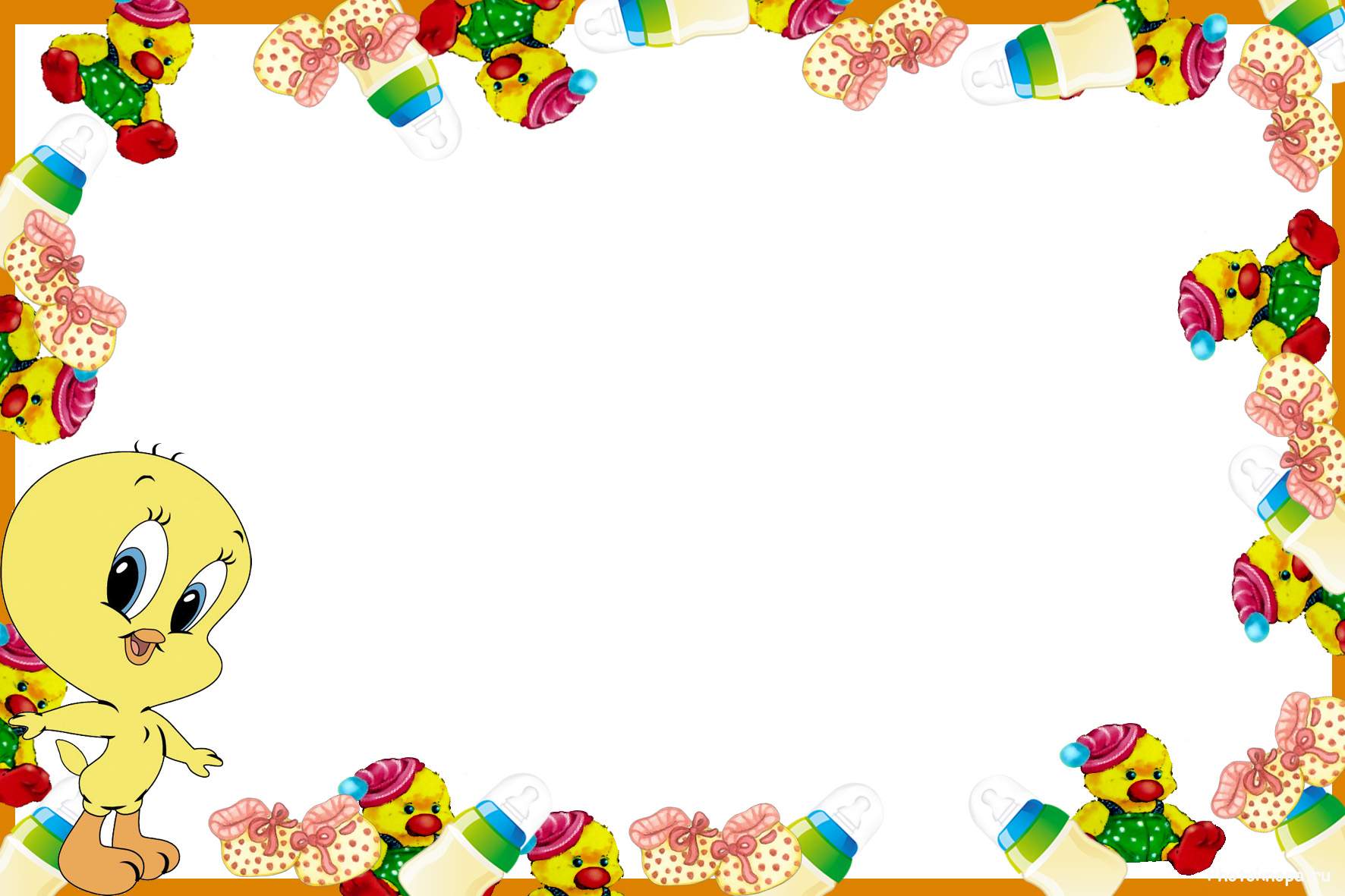 1. one2. first3. second4. third
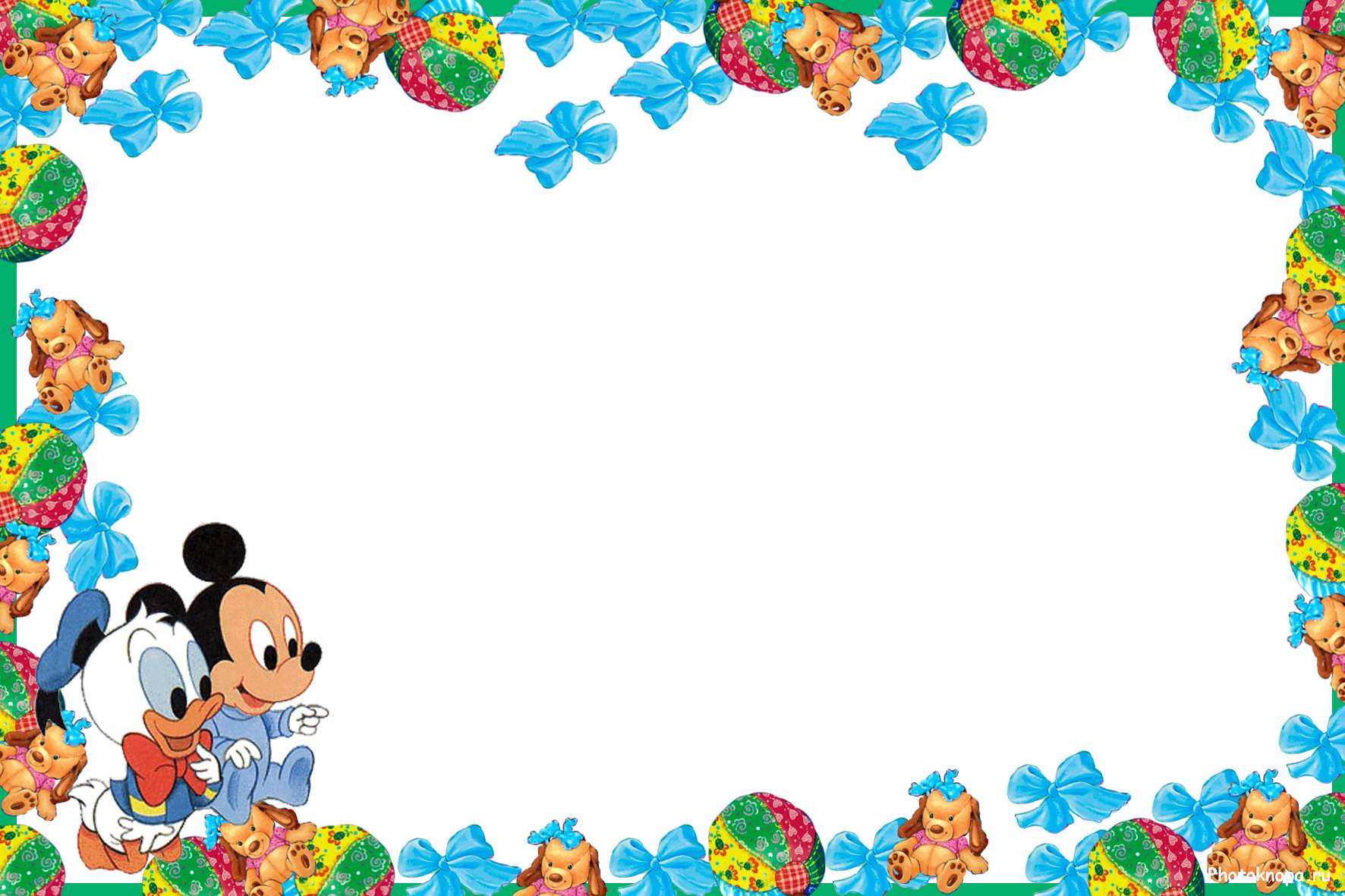 1. good2. better3. family4. the best
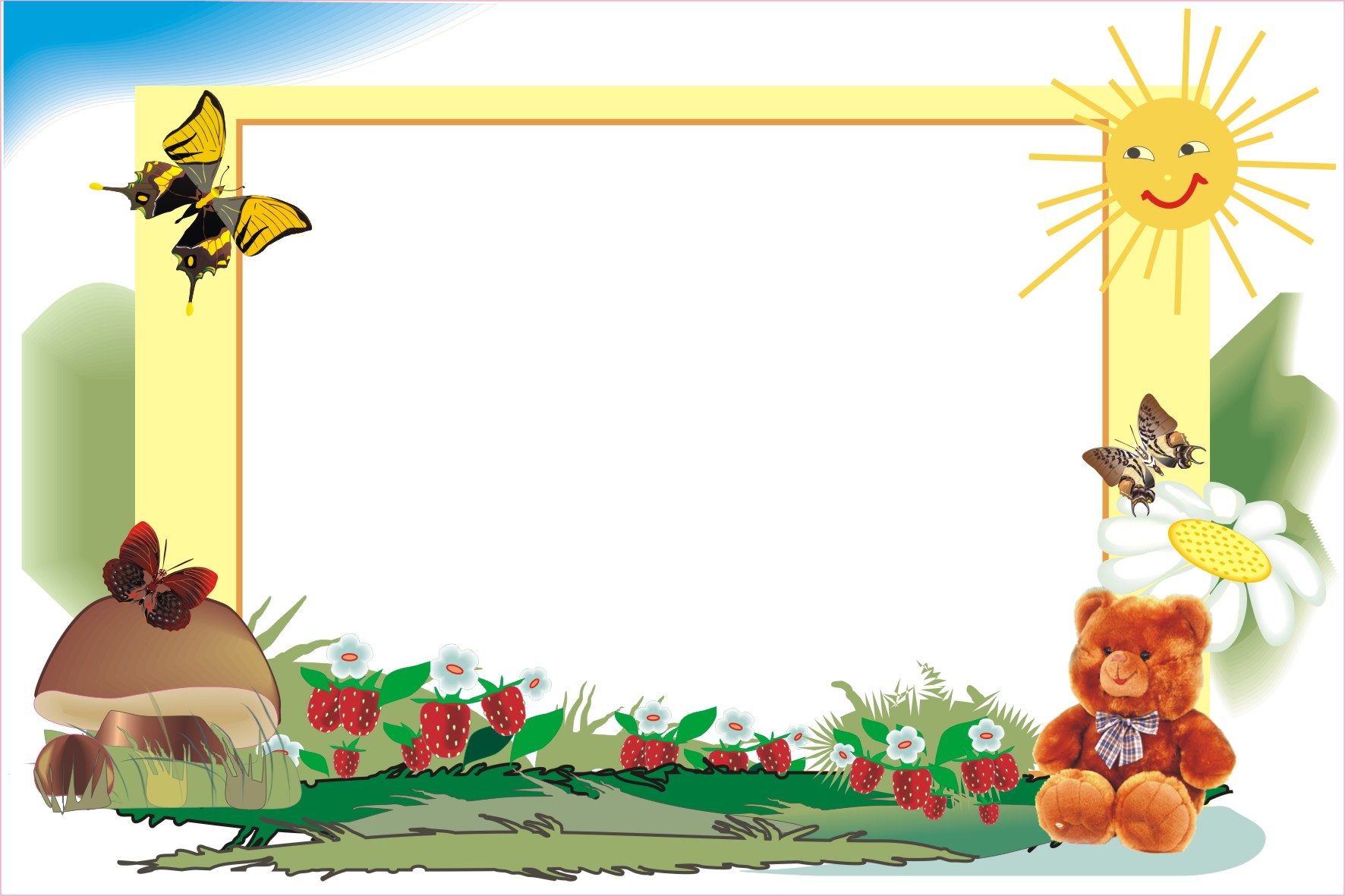 1. beautiful2. nice3. television4. wonderful
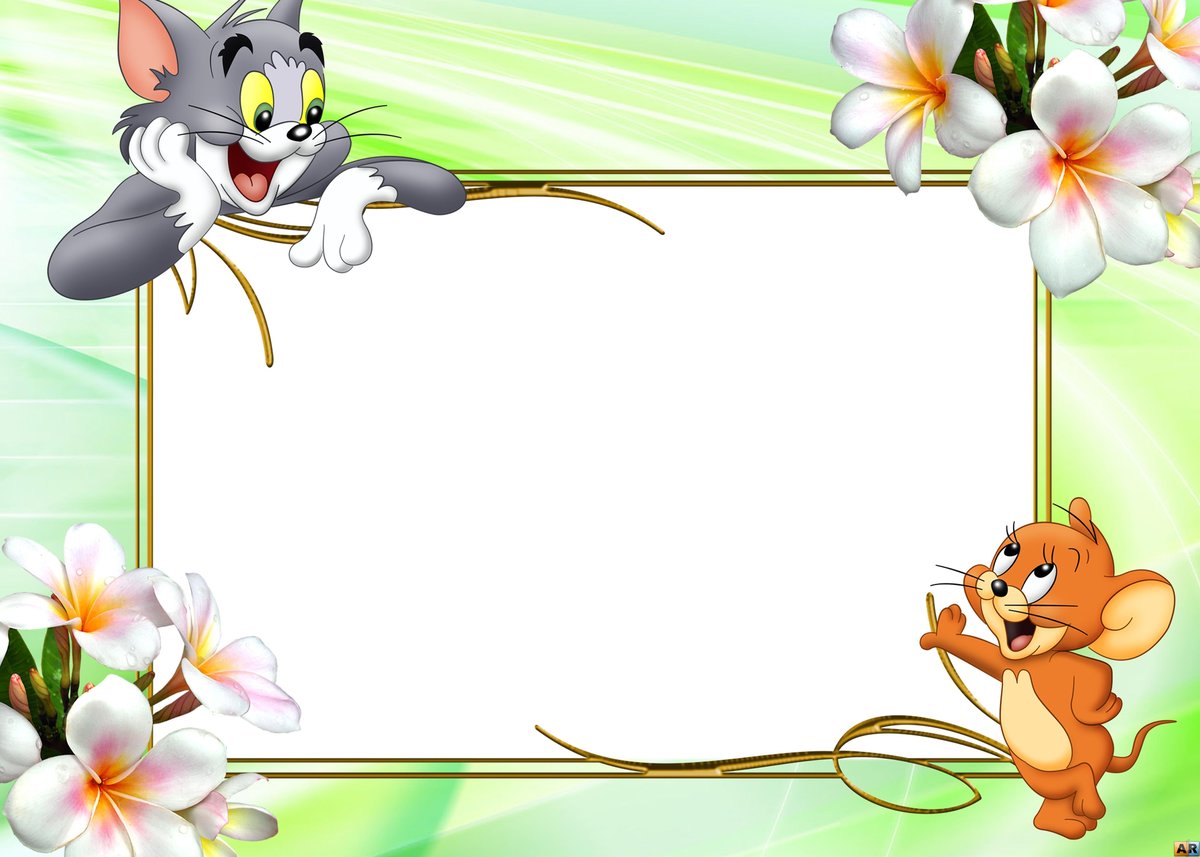 1. parents2. small3. smaller4. the smallest
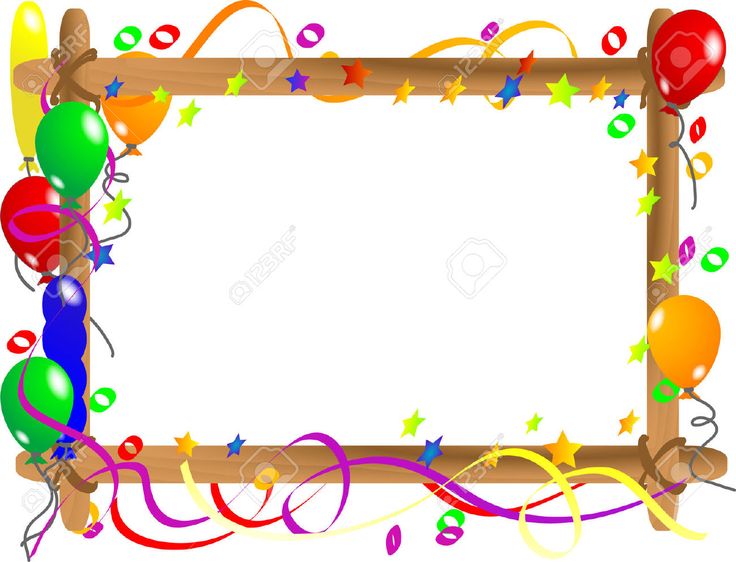 1. thirty2. long3. forty4. fifty
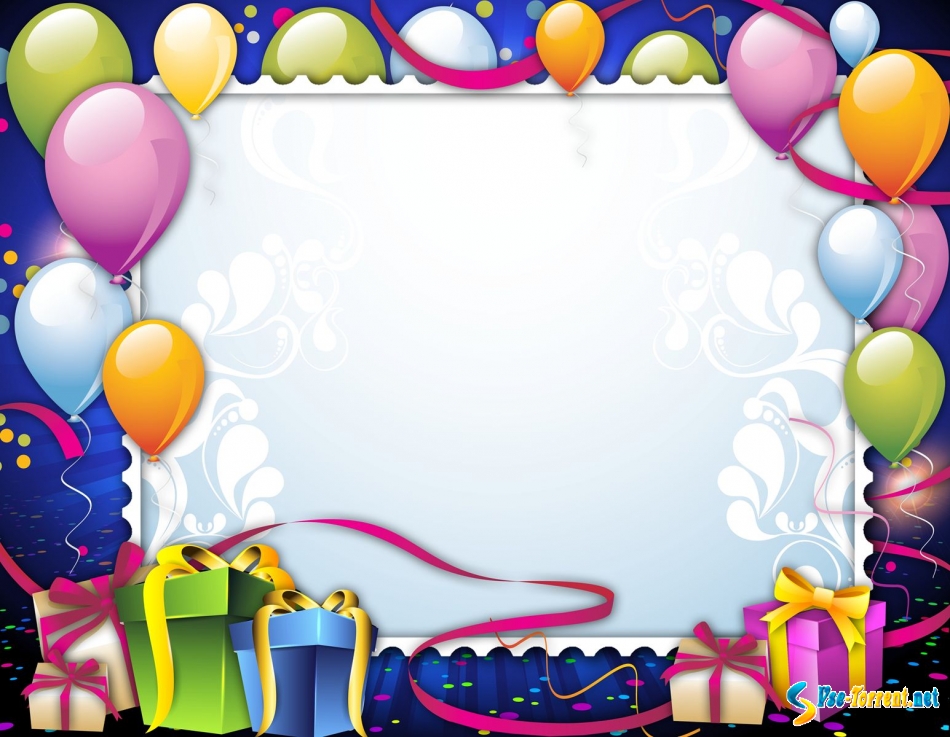 1. T-shirt2. beach3. dress4. trousers
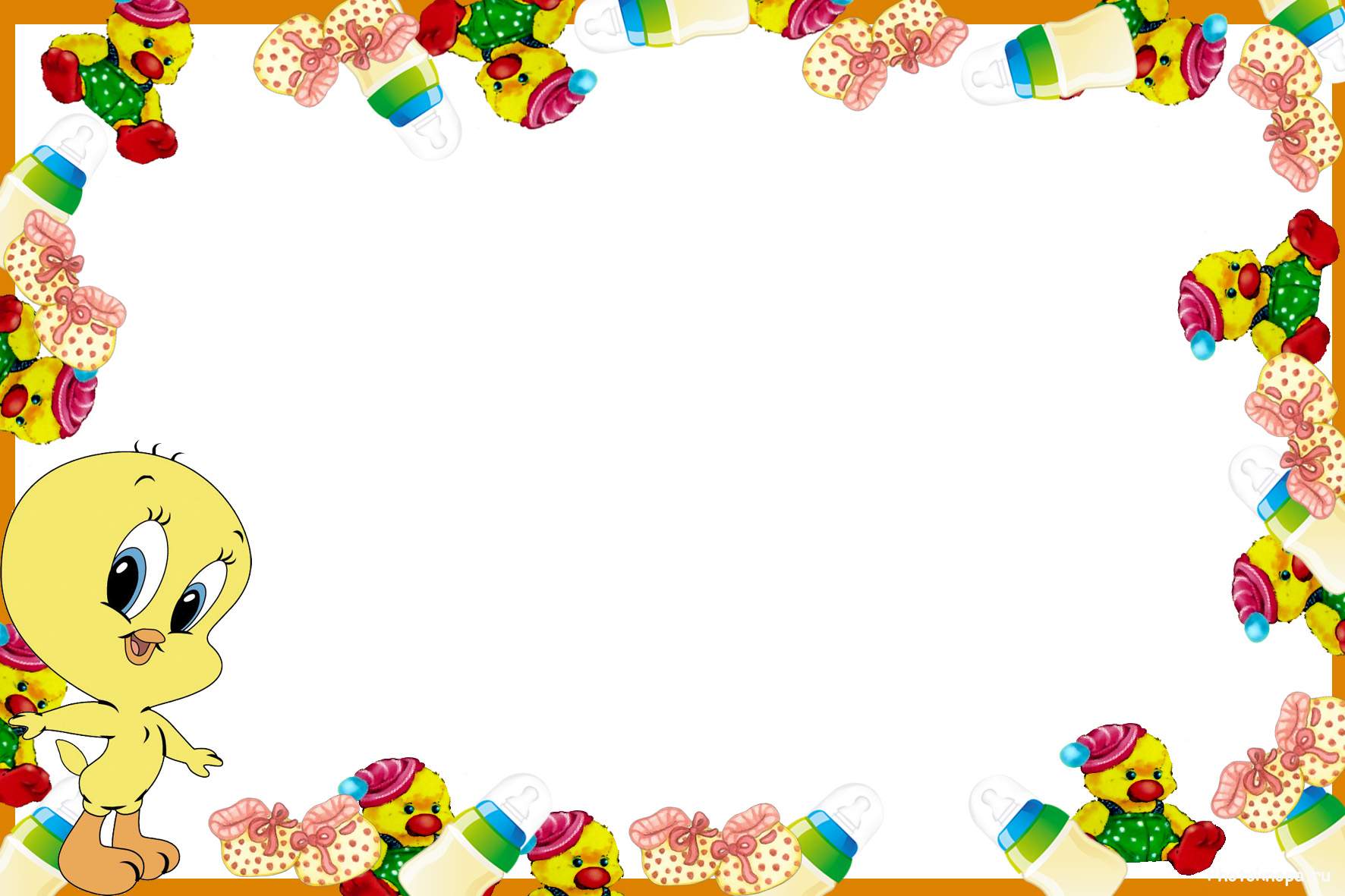 1. artist2. first3. writer4. musician
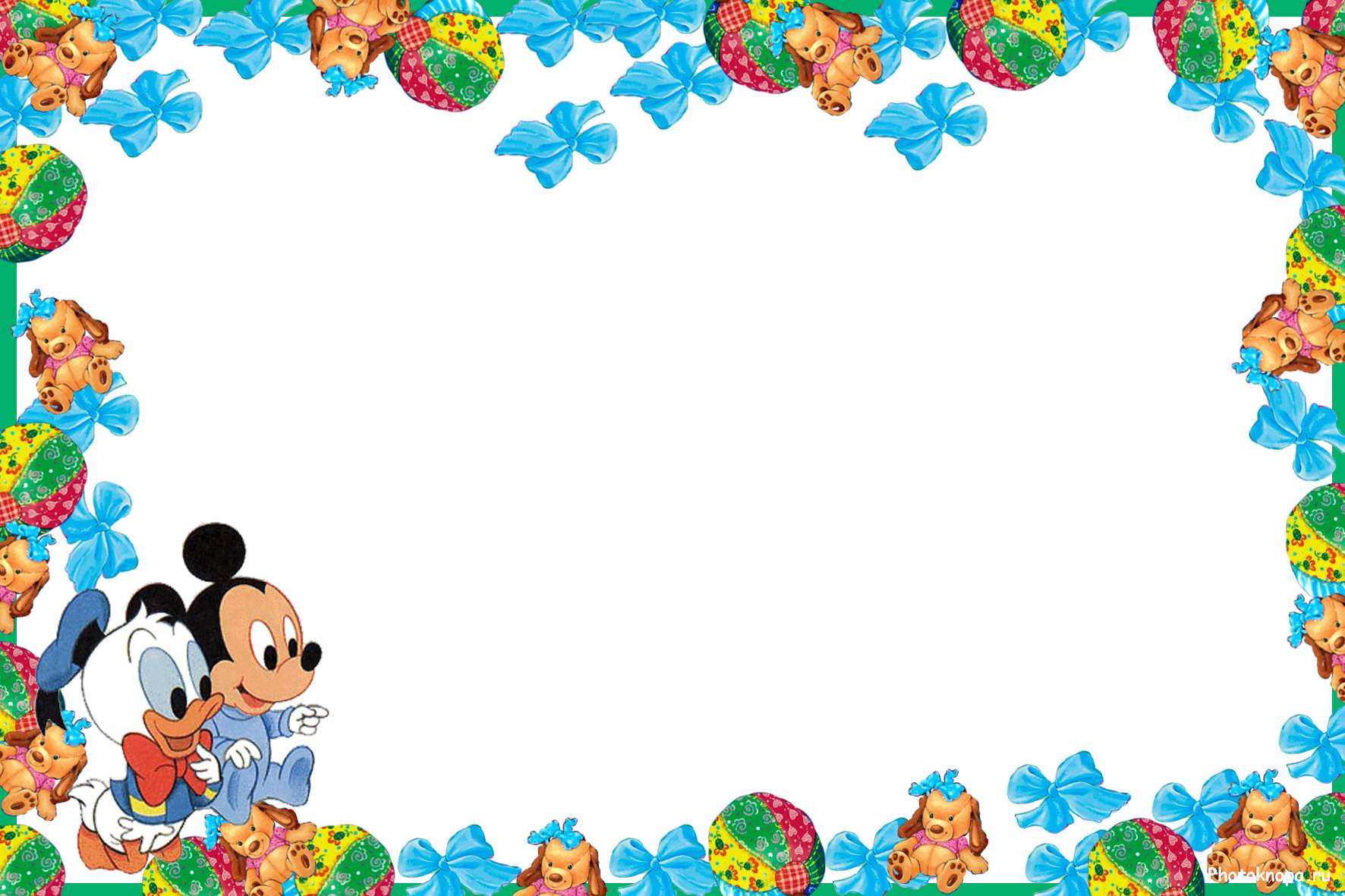 1. afternoon2. singer3. morning4. evening
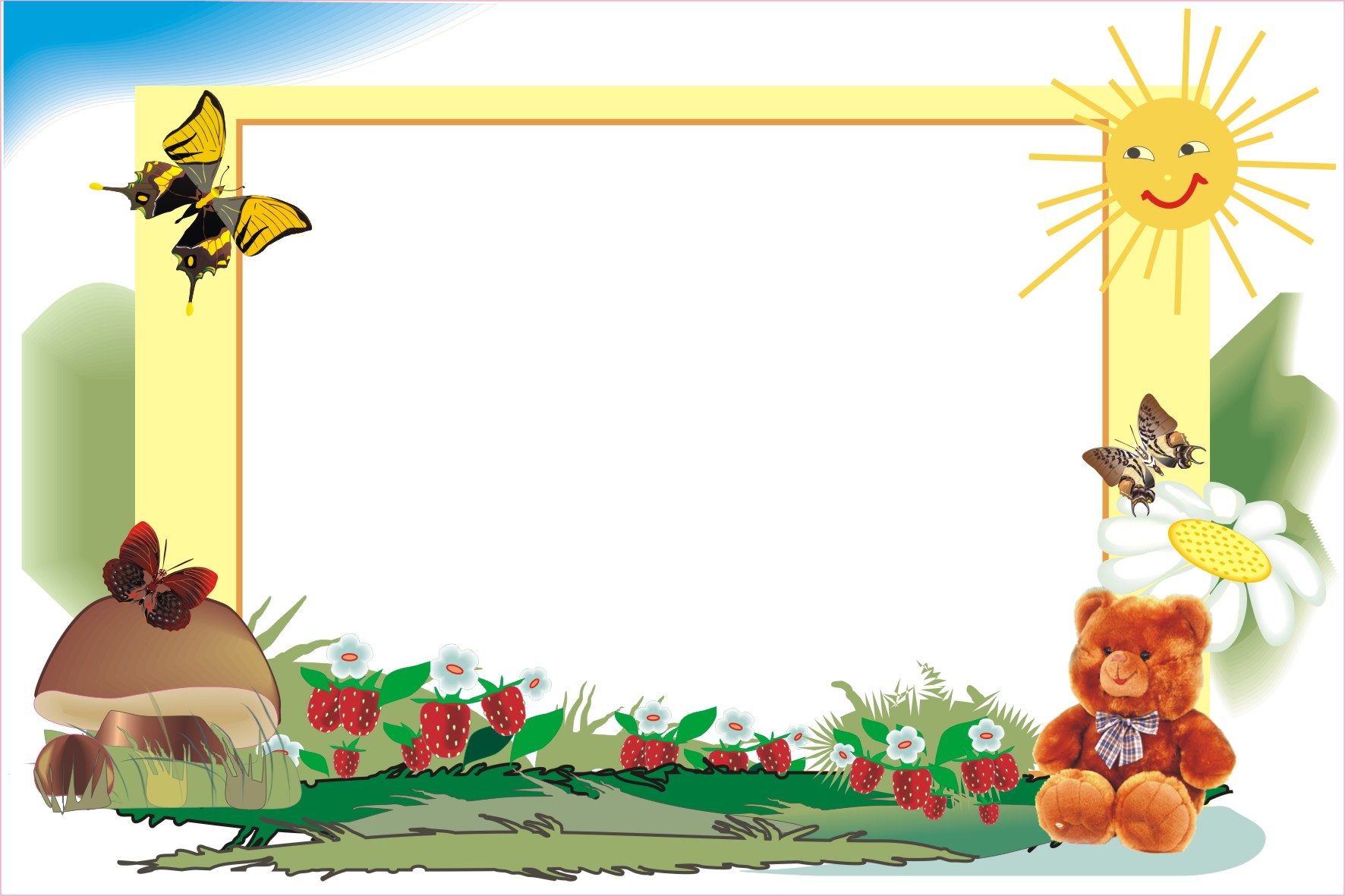 1. winter2. spring3. holiday4. summer
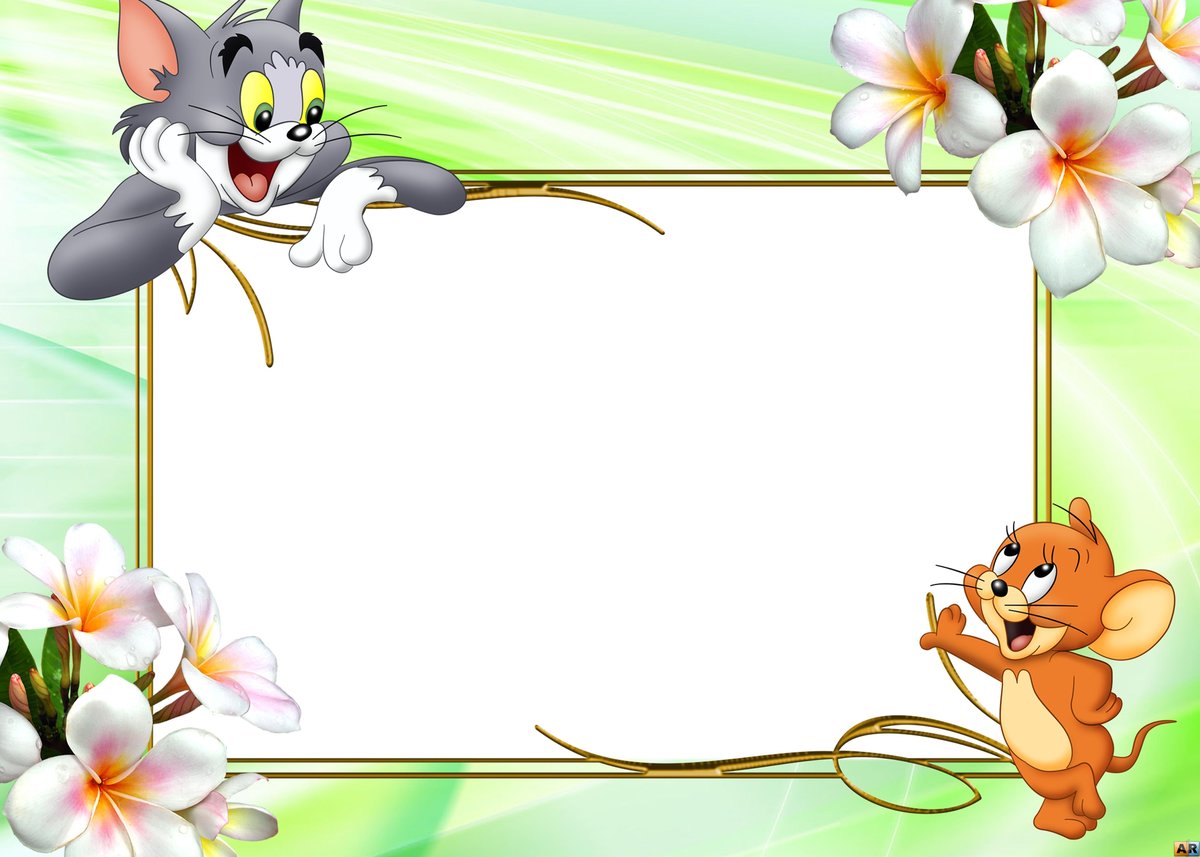 1. ice2. bad3. worse4. the worst
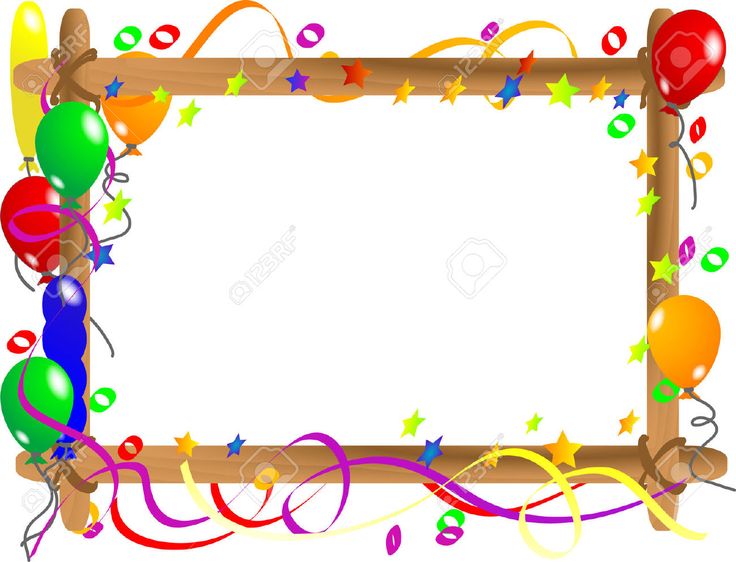 1. hour2. day3. week4. they
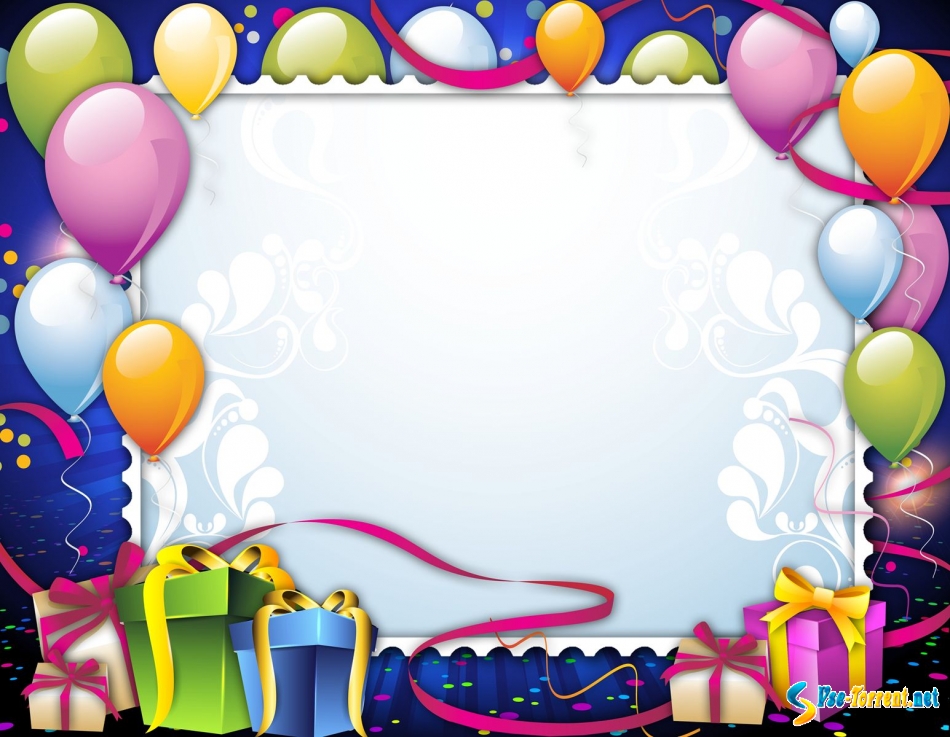 1. eat2. sleep3. city4. drink
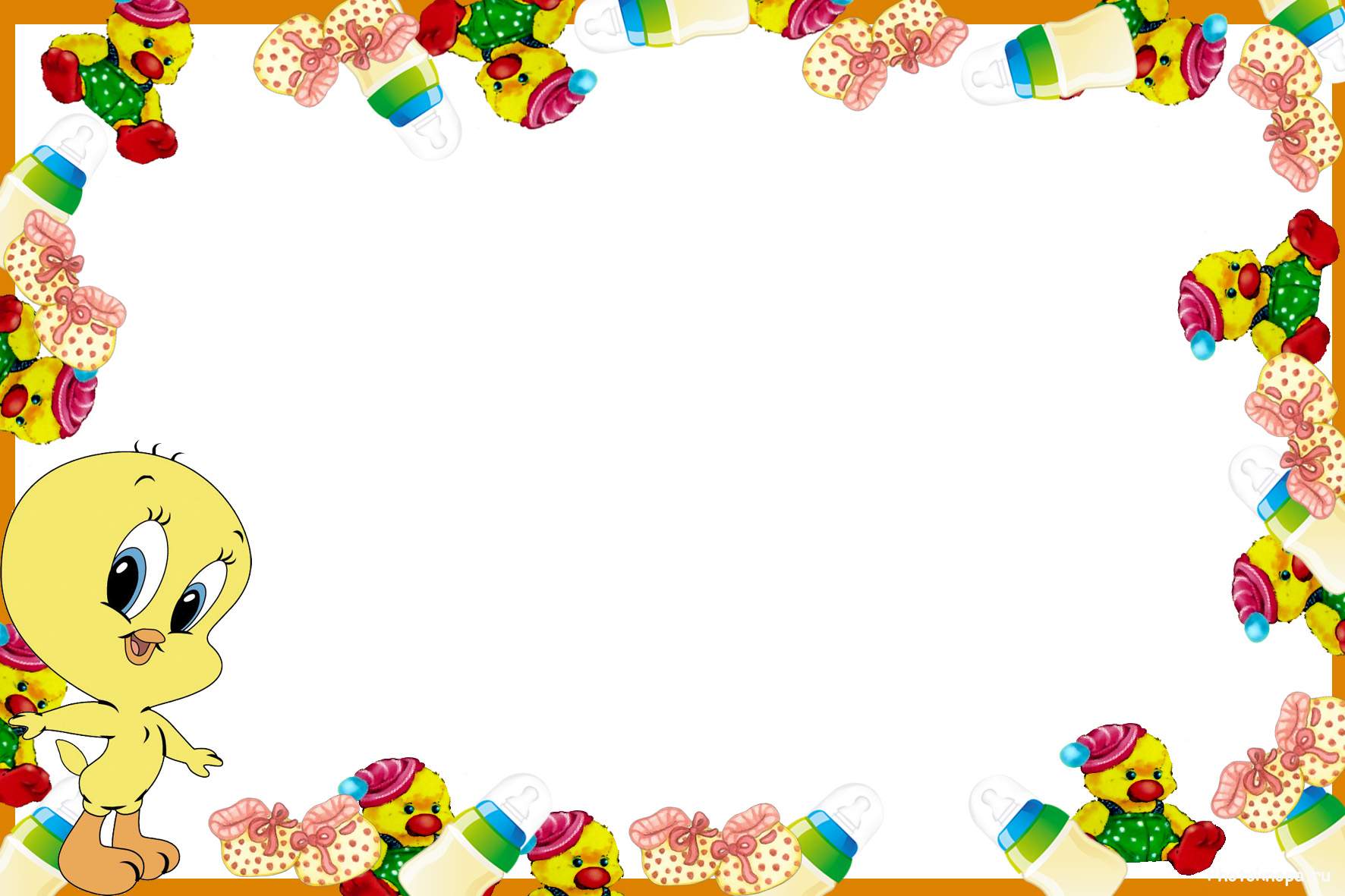 1. Wednesday2. June3. July4. August
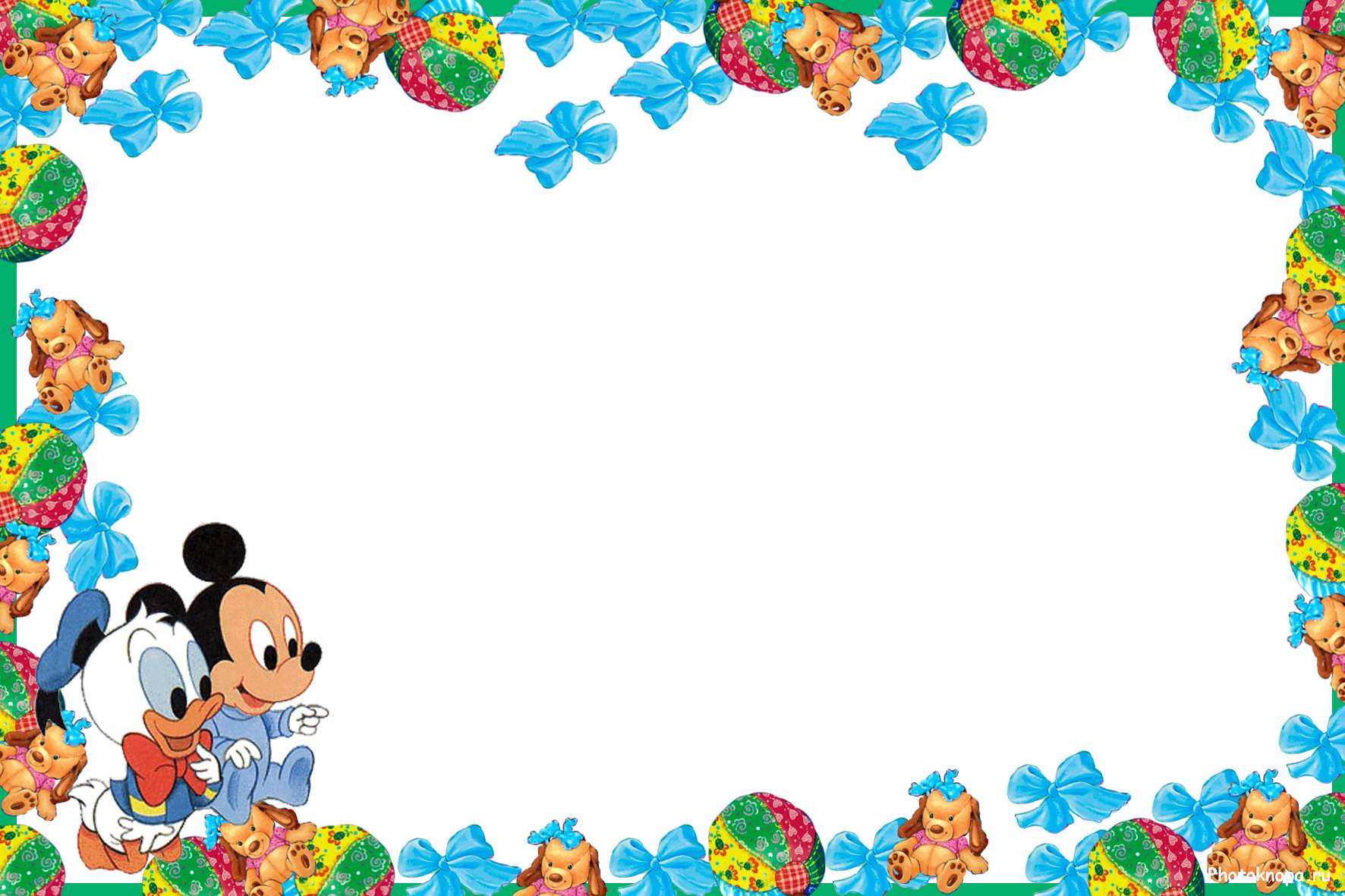 1. Sun2. Earth3. Moon4. Saturday
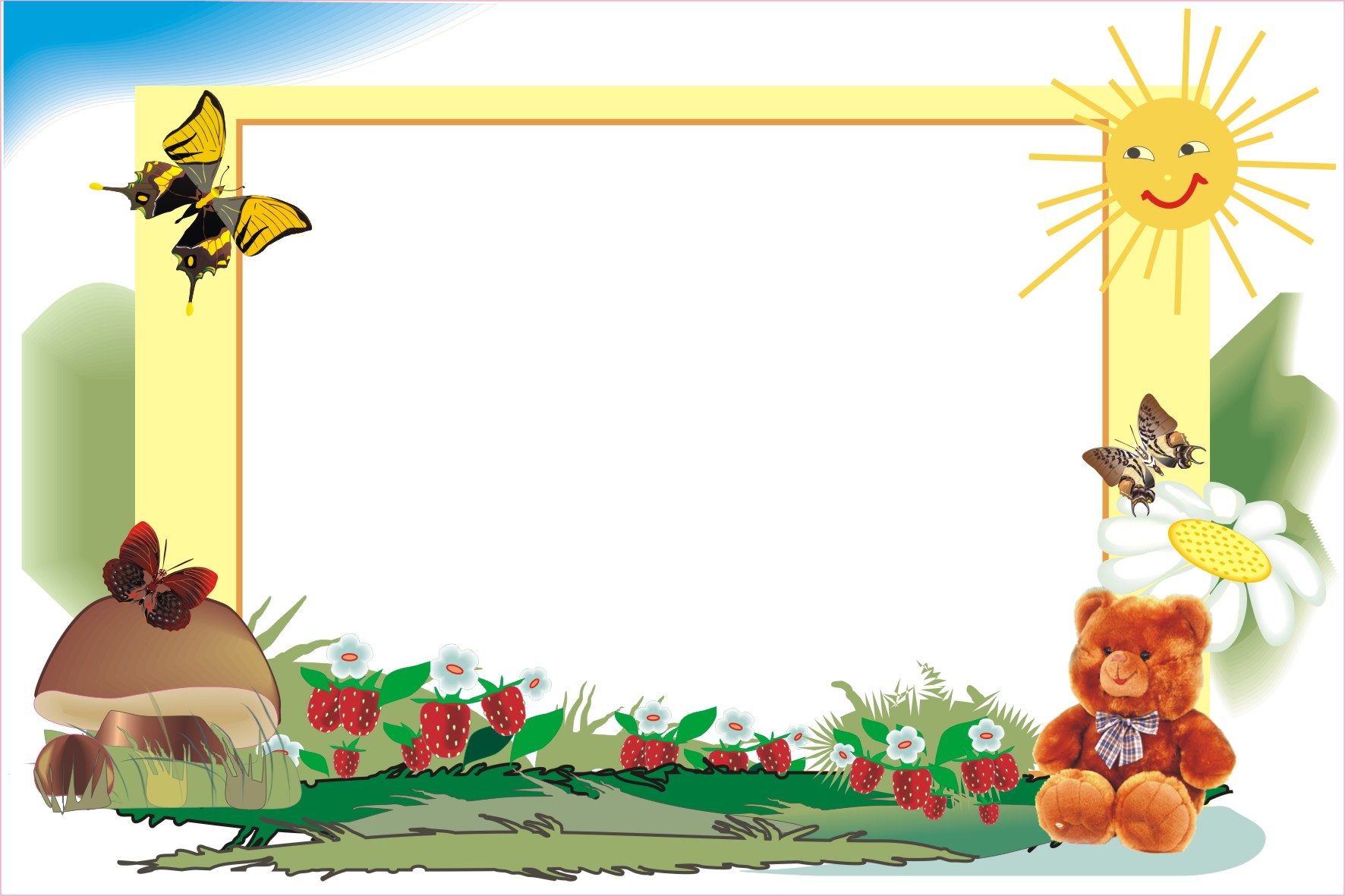 1. mouth2. hair3. eyes4. phone
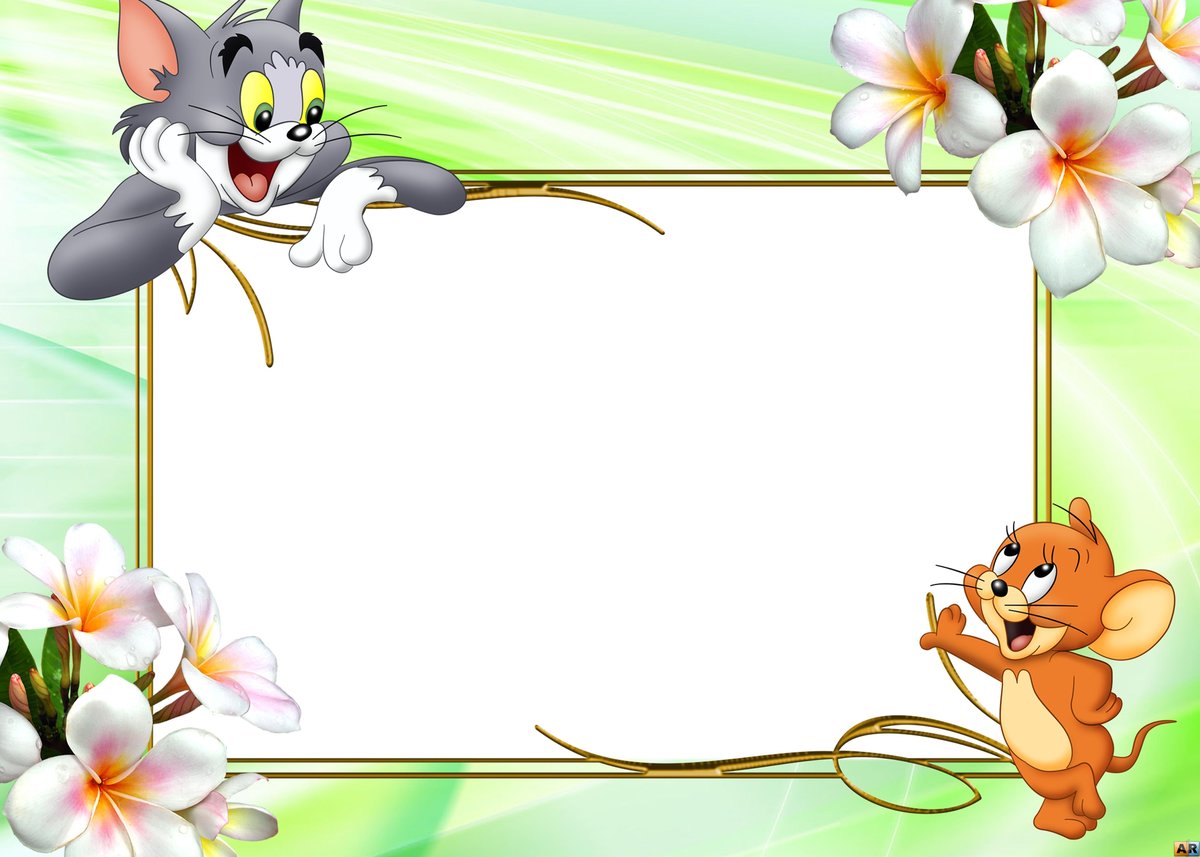 1. Great Britain2. Russia3. Moscow4. America
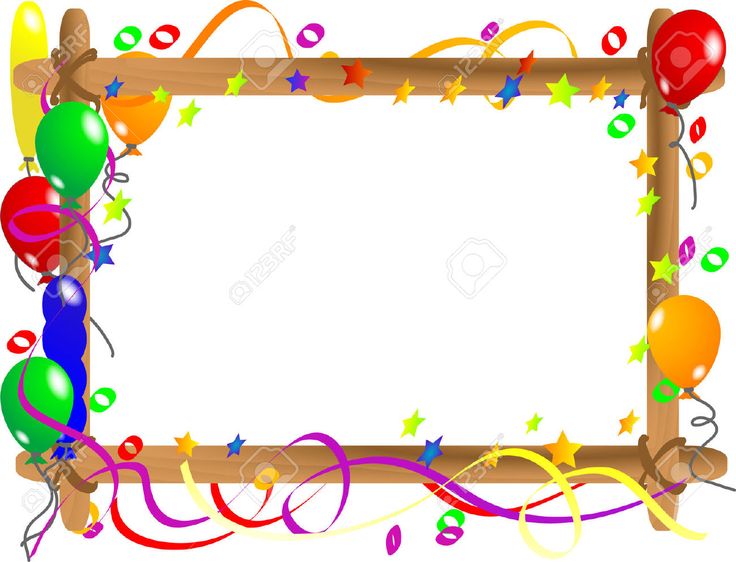 Источники: 	УМК Английский язык ФГОС Начальная инновационная школа Ю.А. Комарова, И.В. Ларионова, Ж. Перретт Учебник для общеобразовательных учреждений.	Изображения взяты на сайте    http://yandex.ru 		Условия использования сайта https://yandex.ru/legal/fotki_termsofuse/